QNAP Global Market Position & Competitive Strength
By: Alvin Wu
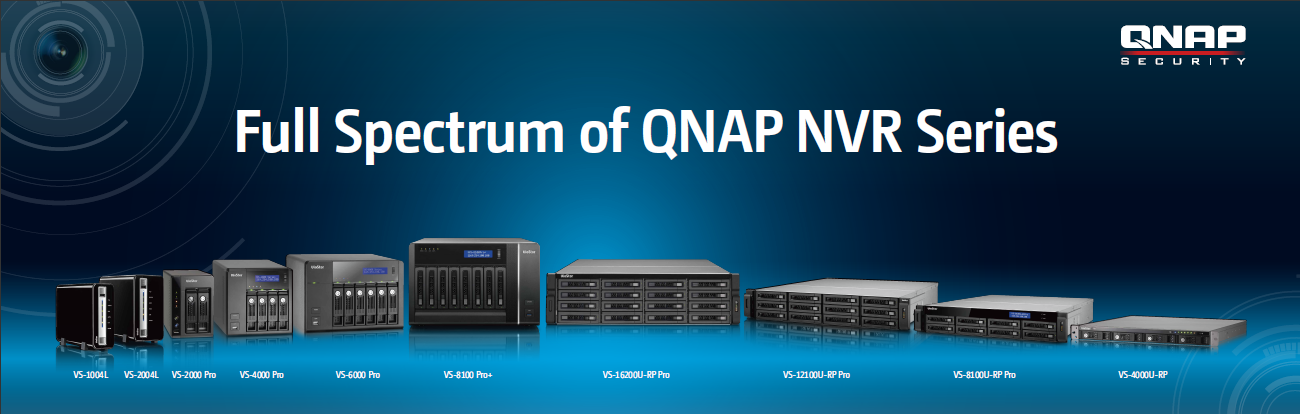 www.qnapsecurity.com
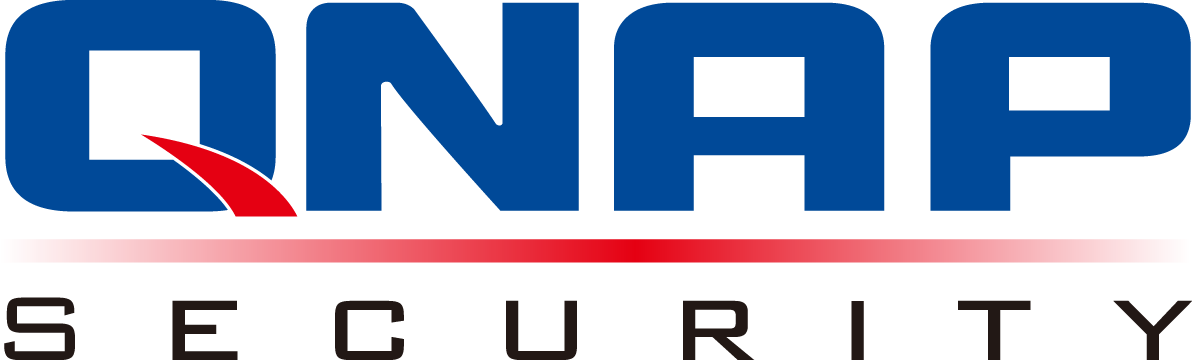 QNAP VioStor NVR
Network Video Recorders
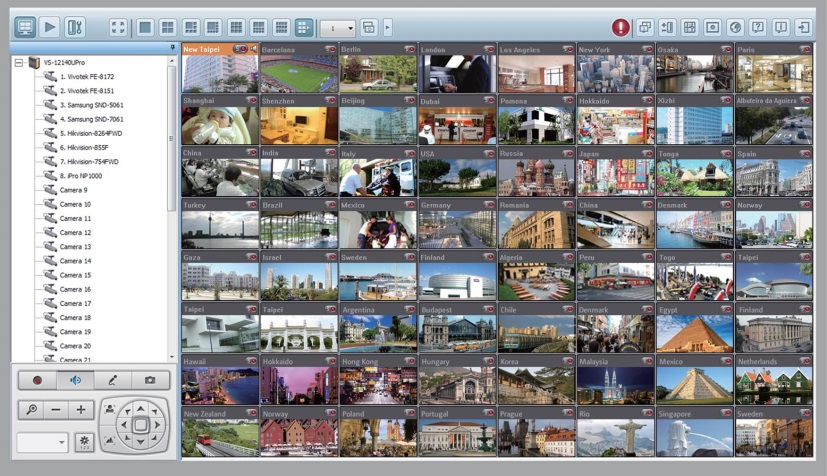 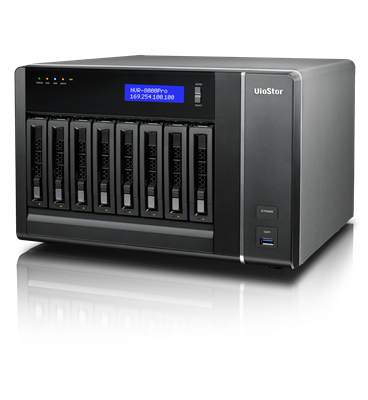 About QNAP
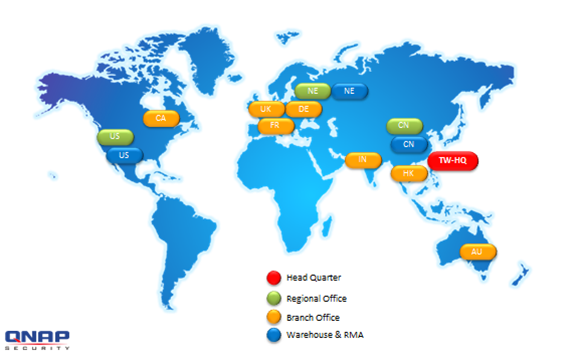 [Speaker Notes: QNAP is a worldwide storage brand from Taiwan& our main business is NAS( Network attached storage) which is a storage product.
We are RD- orientated company and 50% of our employees are engineers, because we focus on producing good and stable product instead of fancy marketing.
Since NAS development is getting mature, we use this technology to innovate VioStor NVR& we merge a company which produce digital signage& video wall.
We will increase this solution into NVR product line in the near future.]
QNAP NAS: 
Best Tech Products 2010 - PC World
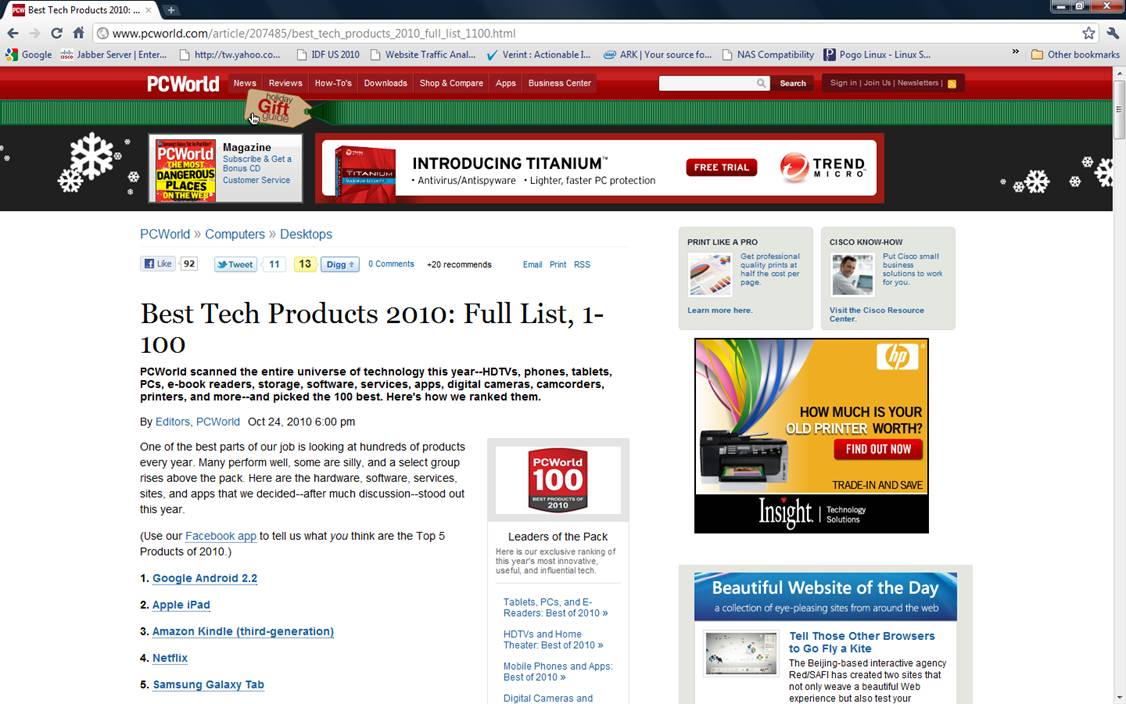 QNAP NAS is the only storage device on the list !!!
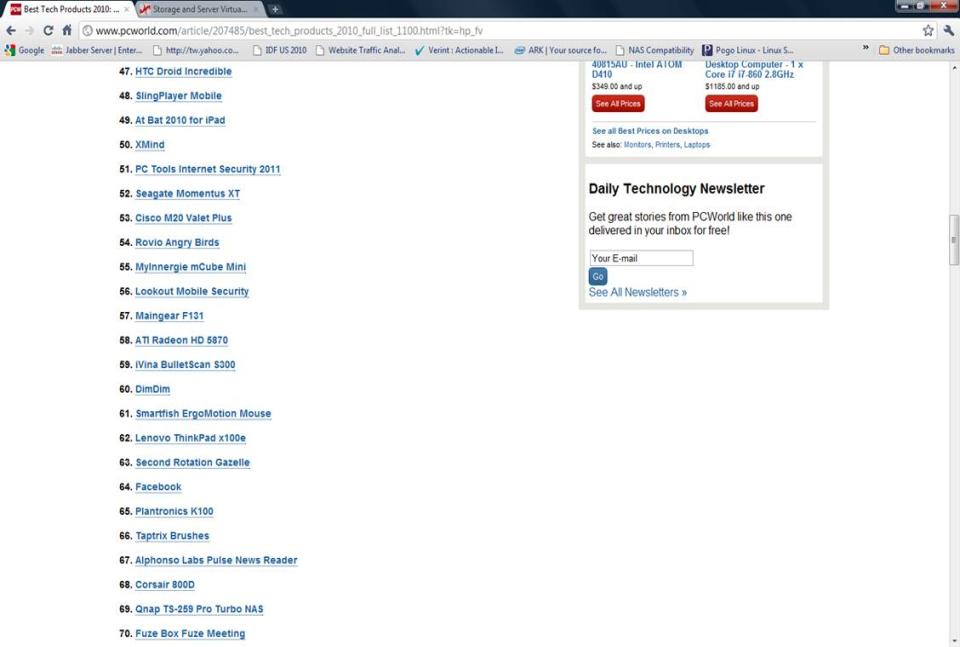 [Speaker Notes: For the SMB NAS, we are the top 3 in the world.
Our outstanding product has been reported by PC world as the top 100 high-tech product.  Apple, Android market and facebook are one of the product been reported& QNAP NVR is the only Storage company which is reported.]
QNAP NAS: Top 1 of Worldwide
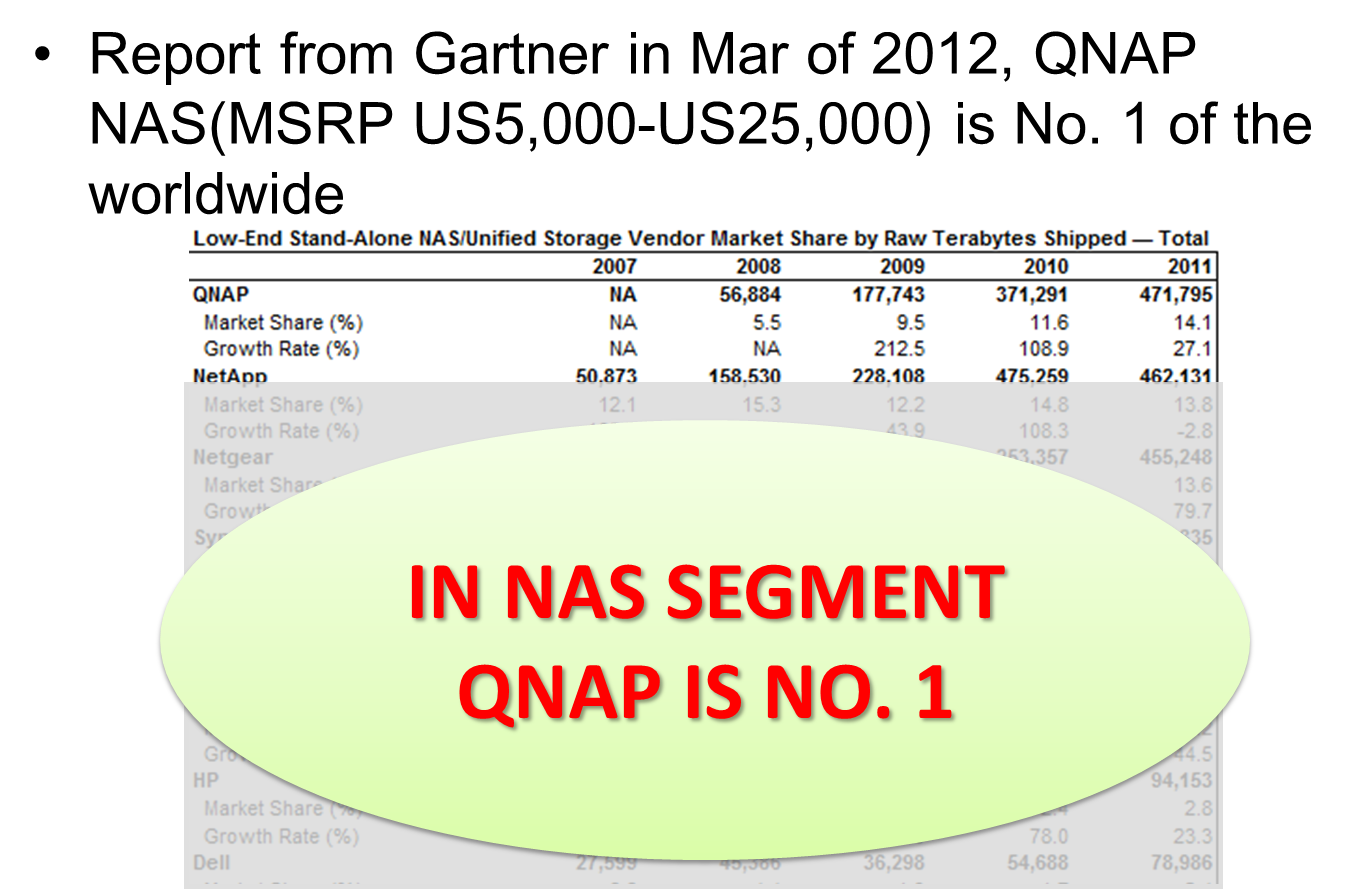 Low-end Standalone NAS/Unified Storage Vendor Market Share by Unit Shipments – TotalGartner (March 2012)
QNAP NVR:  Top 10 Player of Embedded NVRs
QNAP VioStor NVR MIT Embedded NVR
Market Shares for Embedded NVRs
2009Top Ten  Product Worldwide
2009 Revenues = $167.8 million     Source: IMS Research
Geutebrueck
14.0%
Honeywell
5.9%
Sony
3.0%
NICE System
13.0%
Pelco
4.7%
QNAP
2.7%
Panasonic (PSS)
8.3%
Vicon
3.6%
IndigoVision
7.3%
Hitachi Kikusai
3.3%
[Speaker Notes: QNAP NVR is not software based and we focus on embedded NVR solution. 
After being approved by market, we are in top 10 player in this field.
We believe we will definitely going up, because we have the core knowledge of network and storage which are the most important factors of an outstanding back-end.]
About QNAP Awards
QNAP VioStor NVR Awards worldwide
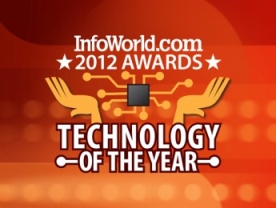 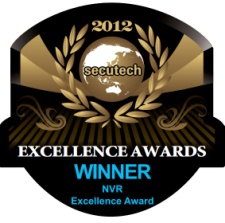 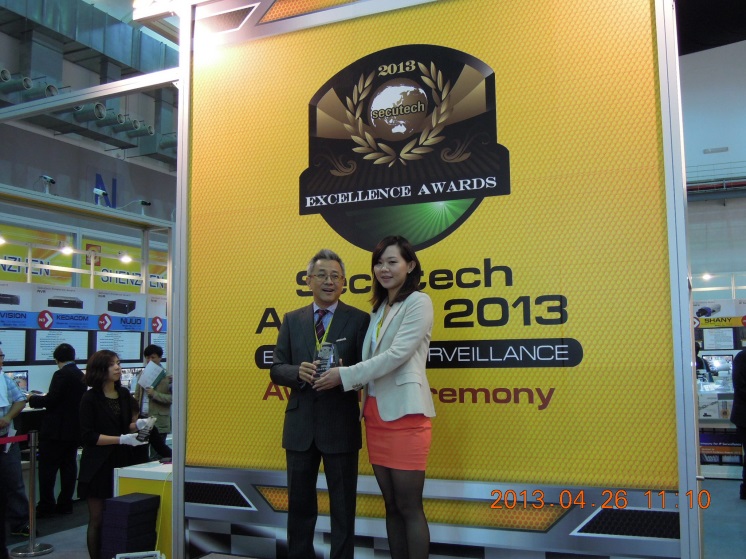 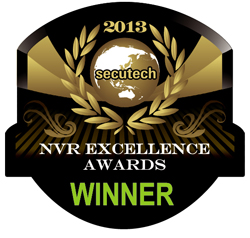 InfoWorld's 2012 Technology of the Year Award winners
NVR Excellence Awardsin 2012 Secutech Awards Contest
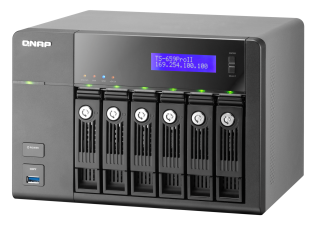 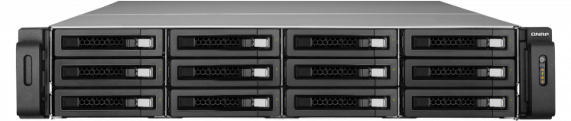 NVR Excellence Awardsin 2013 Secutech Awards Contest
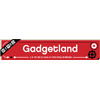 TS-659 Pro II
VS-12164URP Pro
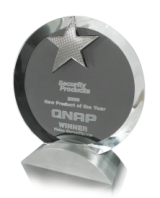 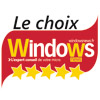 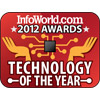 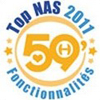 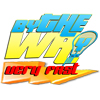 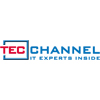 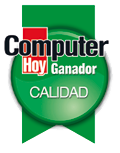 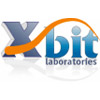 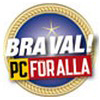 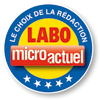 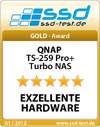 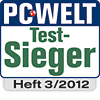 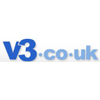 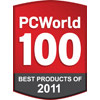 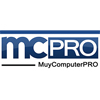 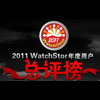 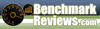 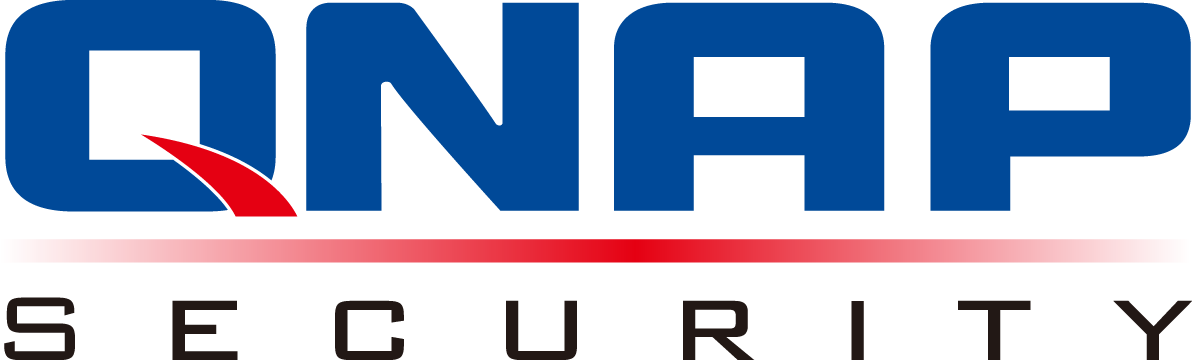 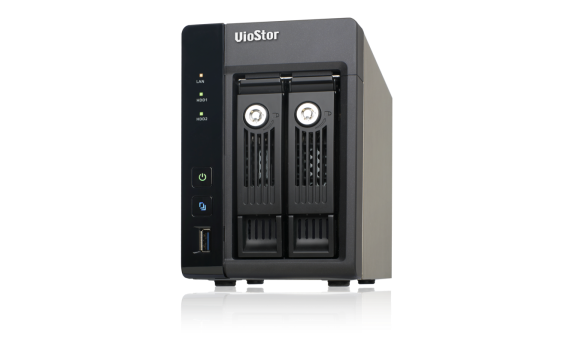 2. Why QNAP VioStor NVR?
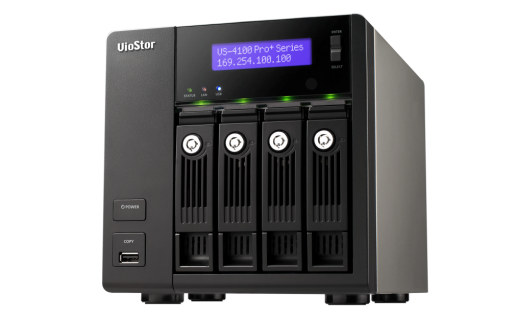 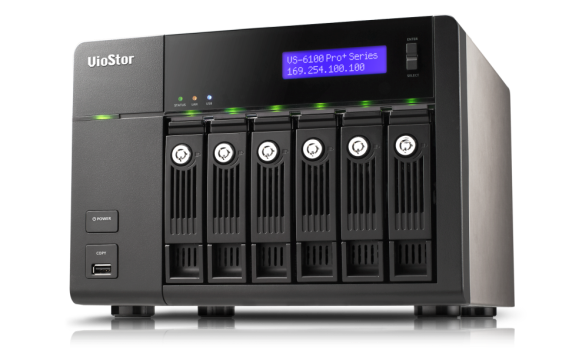 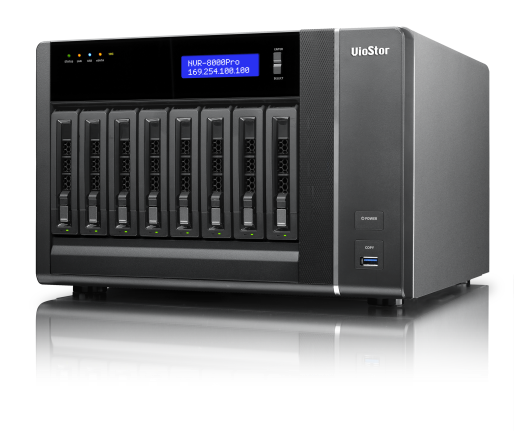 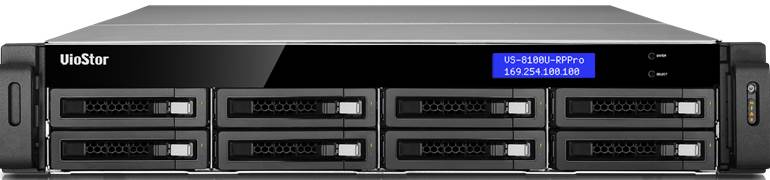 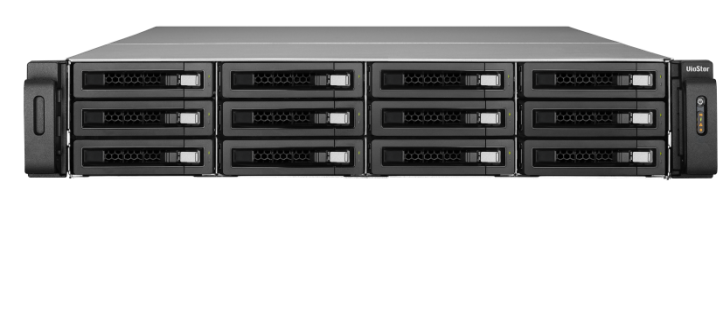 QNAP Surveillance Solution
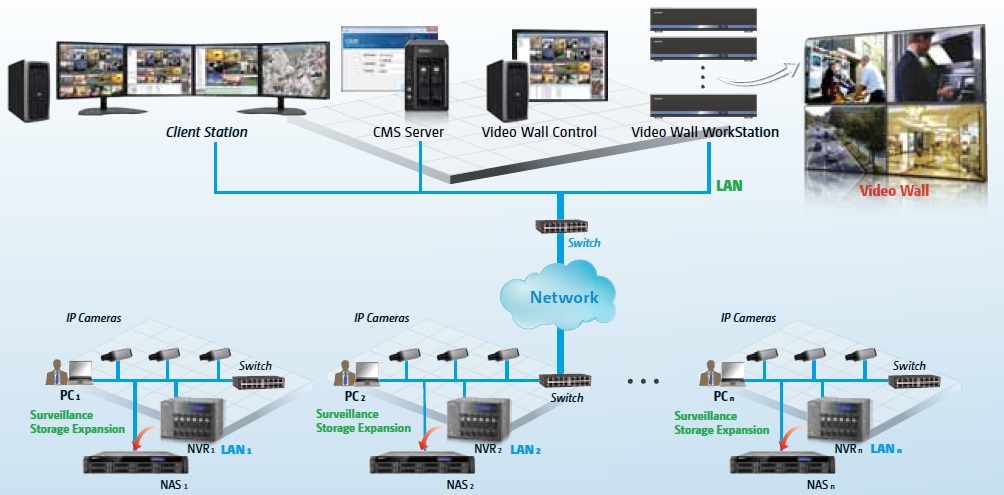 Hold Key Technologies of Turnkey Solution
Reliable Turnkey standalone NVR Supplier
QNAP VioStor NVR
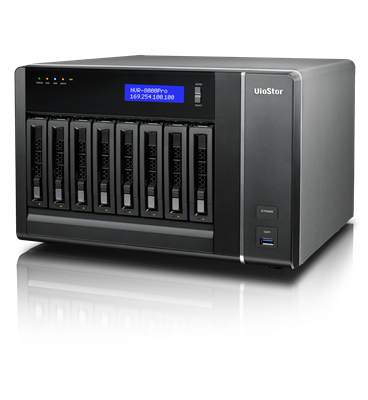 [Speaker Notes: QNAP NVR is only produce Standalone NVR which we also call “turnkey solution”.
Most important keys of the turnkey are “hardware”, “software”All  in one~ of course “integration”will be the key to optimizing system. 
QNAP complete these 3 important tasks by ourselves to ensure optimizing system!!
We use industry-level hardware, stable OS, integrate& test cameras in our labs. 
Since  we strictly control every details, we are confident that QNAP can offer the most reliable turnkey solution to you.]
Comparative Benefit of Standalone & PC Base
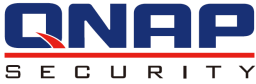 [Speaker Notes: QNAP VioStor NVR is Linux Embedded system. why do we choose this OS, because Linux system is more stable and without the risky of virus attach.
Also,  when you first time to install our system, we have a 6-step guideline to lead you how to finish all the settings.
Comparing with PC based, you need to build a PC, install a software, make sure all the software is not conflicting… The installation  procedure will be usually longer and more complicated. 
If you are using QNAP VioStor NVR. Those chaos will be solved. Also,  our system can do the problem analysis by system logs which can help you identify the root cause easier!  Overall maintenance cost will be lower for sure.]
Practical Test& Proof HDD Compatibility
QNAP VioStor NVR
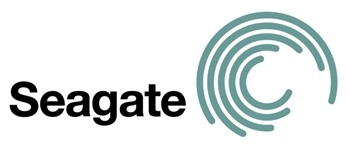 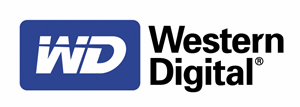 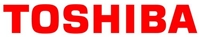 Integrate with the latest and biggest storage capacity HDD. 
Take the lead to support  4TB HDD
Compatible with varied  HDD brands (http://www.qnapsecurity.com/pro_compatibility.asp) 
Recommend HDDs are all past stress test in our lab.
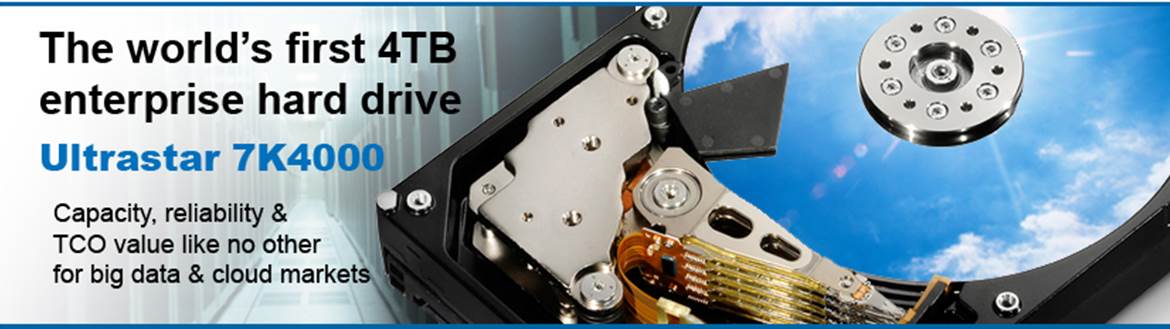 [Speaker Notes: Recommend HDDs are 通過壓力實測驗證串流傳輸、影像錄影及各種RAID功能, 確保NVR的可靠度]
Solid Network camera Integration Tech
High compatibility with most major brands on the market consistently
QNAP VioStor NVR
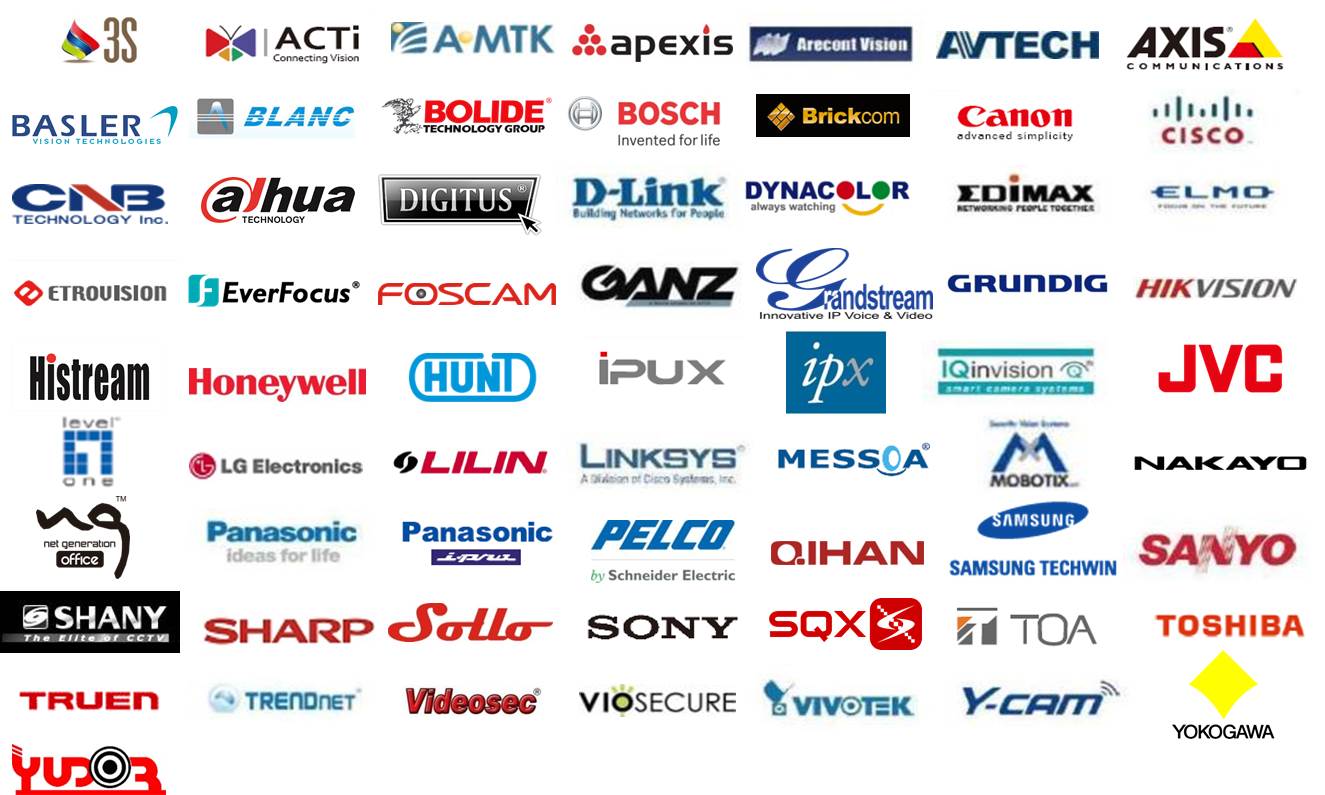 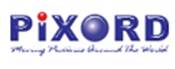 Industrial level hardware
QNAP VioStor NVR
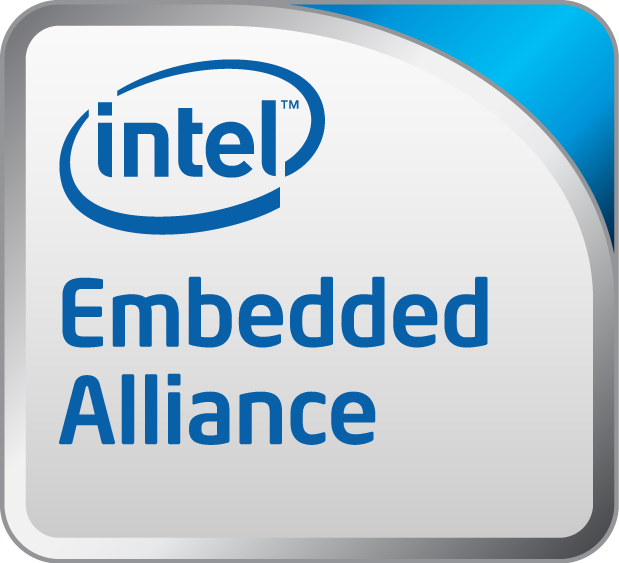 Intel embedded platform

Intuitional LED Indicators  shows NVR’s network Status, LAN, USB, Power, HDD connection status

Dual Gigabit LAN ports can support network failover, Loading balance and Dual IP settings

Intelligent Auto Power on after Power Recovery

UPS Support for 24/7 service
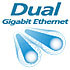 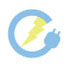 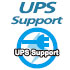 Industrial level hardware
QNAP VioStor NVR
1.
2.
3.
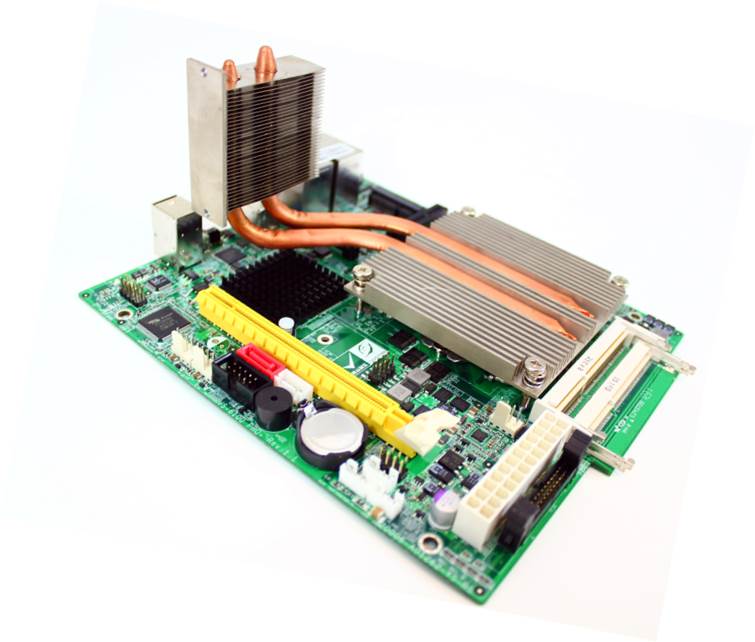 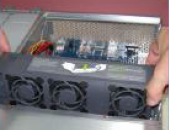 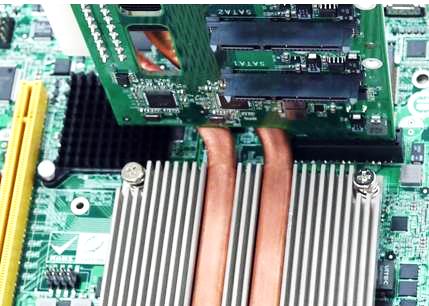 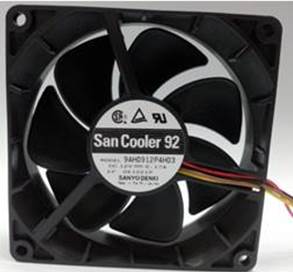 CPU Thermal Solution with Fan-less Design
Hot-swappable SATA hard drives with cable-less design
Easy-hot-swappable fan module for 12-bay NVR
Build-in Japanese Sanyodenki system fan for 4-bay/ 6-bay Tower
4.
[Speaker Notes: Note:
Lower failure rate 
100% inspection in Sanyodenki production line]
Reliable Storage Solution
QNAP VioStor NVR
Advanced RAID with Hot-swap Design
The VioStor NVR supports RAID 0, 1, 5, 6, 5+hot spare, single, and JBOD disk configurations. Its hot-swap design allows a failed drive of a disk volume (RAID 1 or above) to be replaced by hot swapping without turning off the server.
Online RAID Capacity Expansion
Online RAID Level Migration
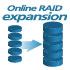 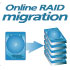 [Speaker Notes: Advanced RAID with Hot-swap DesignThe VioStor NVR supports RAID 0, 1, 5, 6, 5+hot spare, single, and JBOD disk configurations. Its hot-swap design allows a failed drive of a disk volume (RAID 1 or above) to be replaced by hot swapping without turning off the server.
Online RAID Capacity Expansion and Online RAID Level Migration
Online RAID Capacity ExpansionThe storage capacity of a RAID configuration can be expanded by replacing the hard drives with larger ones. All the data will be kept and seamlessly moved to the newly installed hard drives. There is no need to turn off the server during the process.
Online RAID Level MigrationUpgrade the disk configuration to a higher RAID level with the data retained without turning off the server.]
Remote Monitoring
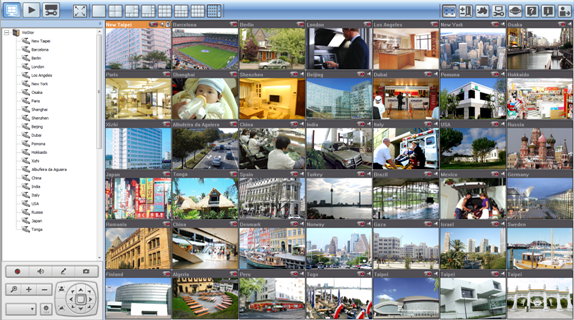 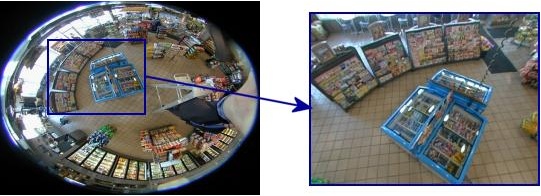 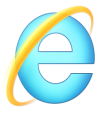 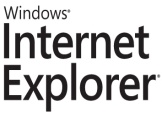 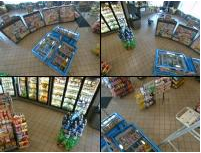 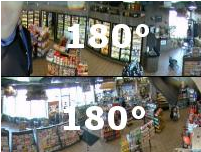 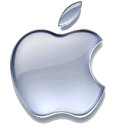 Multiple browser support                                                                                                                    
Support Dual screen mode
Each screen support Max. 64-channel display mode
Support dewap fisheye cameras and immervision lenses 
Dynamic E-map
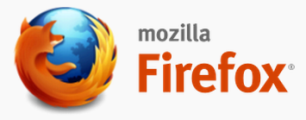 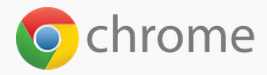 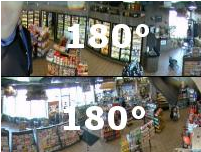 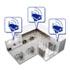 Remote Monitoring
No additional software required!
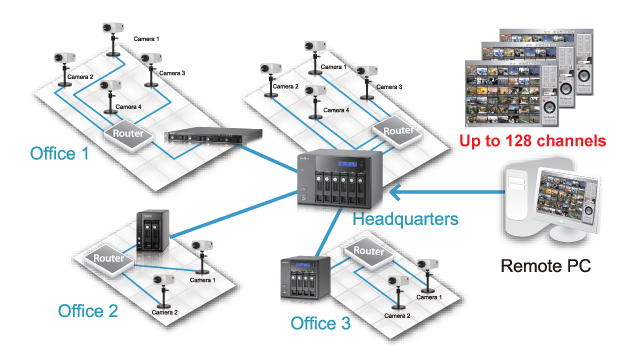 Multi-server monitoring 
    enables simultaneous monitoring of up to 128 ch
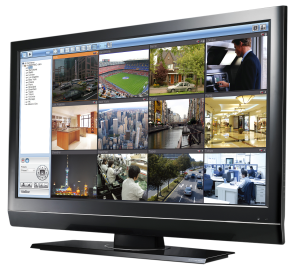 HTTPS secured connection
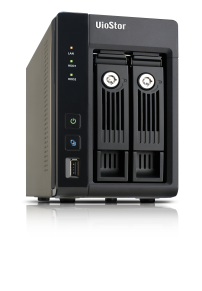 WAN
/ LAN
HTTP
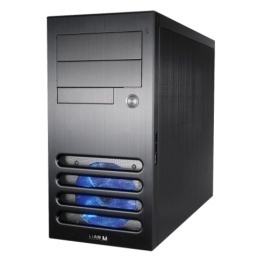 HTTPS
[Speaker Notes: QNAP的NVR系統, 支援HTTPS的安全傳輸協定, 可以增強遠端連線時的傳輸影像安全性。]
Remote Playback
Playback supports up to Full HD resolution.
Simultaneous  playback  up to 16 channels
A channel  (IVA) intelligent video analytics search.
Digital watermark export
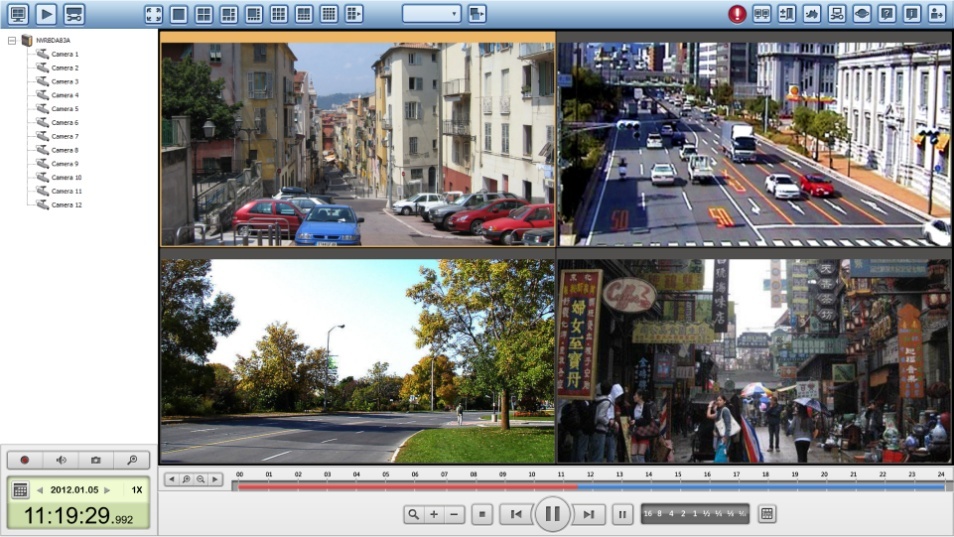 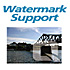 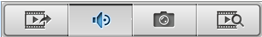 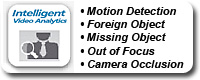 Advanced Event Management
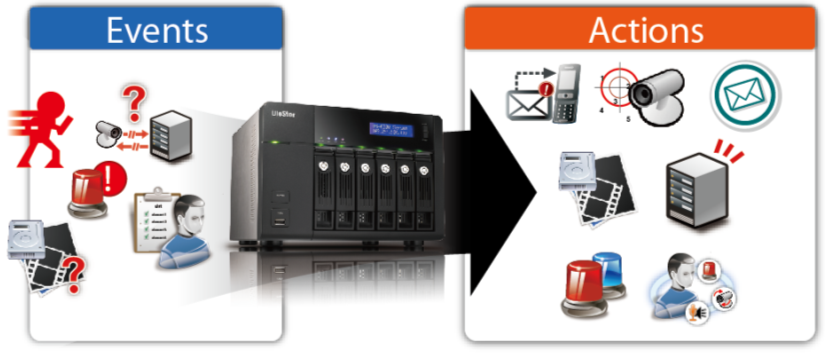 -
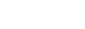 [Speaker Notes: PC-less network surveillance by HD (high definition) HDMI or VGA Local Display
 Multi-server monitoring enables simultaneous monitoring of up to 128 IP cameras (This software is bundled with NVR & no extra charge)
 Quick playback of up to 16 channels at the same time with intelligent video analytics like motion detection, missing object, foreign object, out of focus and camera occlusion.
 Advanced Event Management helps to initiate various actions when an event is triggered, such as multi-channel recording, navigating a PTZ camera to a preset position, activating a buzzer, sending text message, email or sending a command to other security systems via the alarm output.]
Local Display
QNAP VioStor NVR
PC-less network surveillance by  HD (high definition) HDMI or VGA Local Display
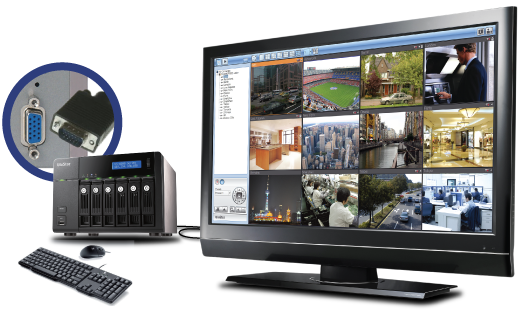 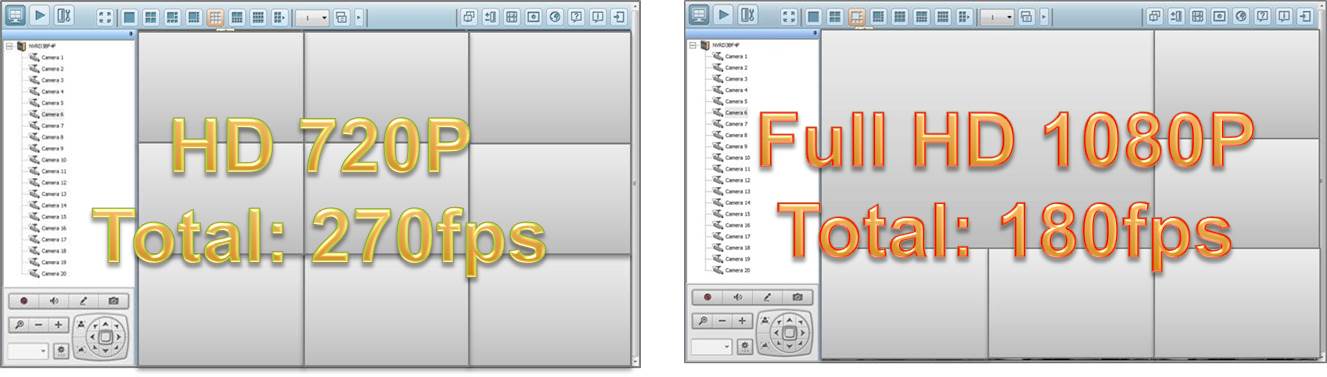 All you need is a USB mouse! 
USB keyboard (optional)
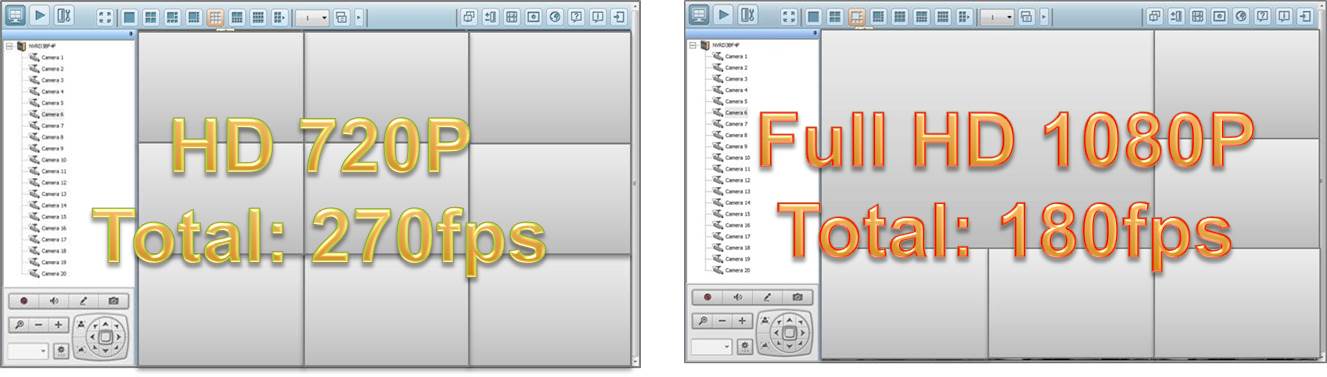 Live-view up to 16ch
Single channel playback 
local Export video
Fundamental Network and camera configuration
Live Monitoring
Mobile Surveillance
QNAP VioStor NVR
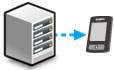 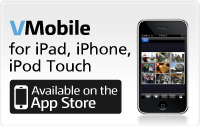 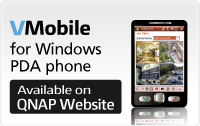 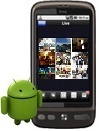 Live monitoring with the VMobile app 
    - iPhone, iPad, iPod touch 
    - Android Phone and tablet
    - Windows PDA
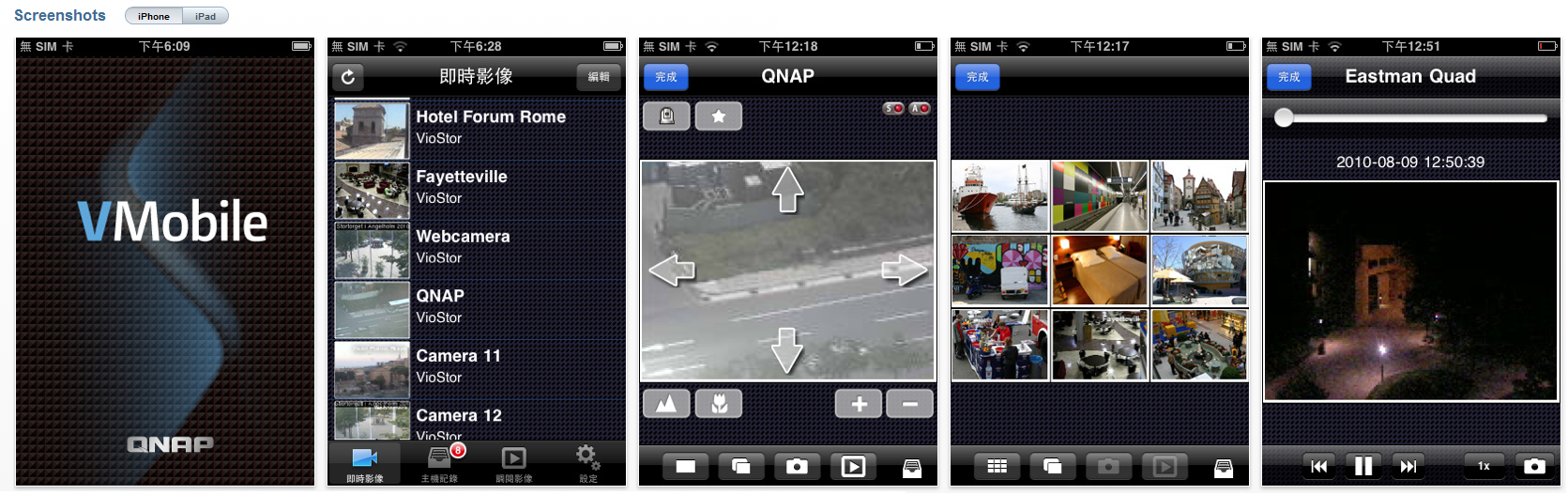 [Speaker Notes: All our apps are free!!]
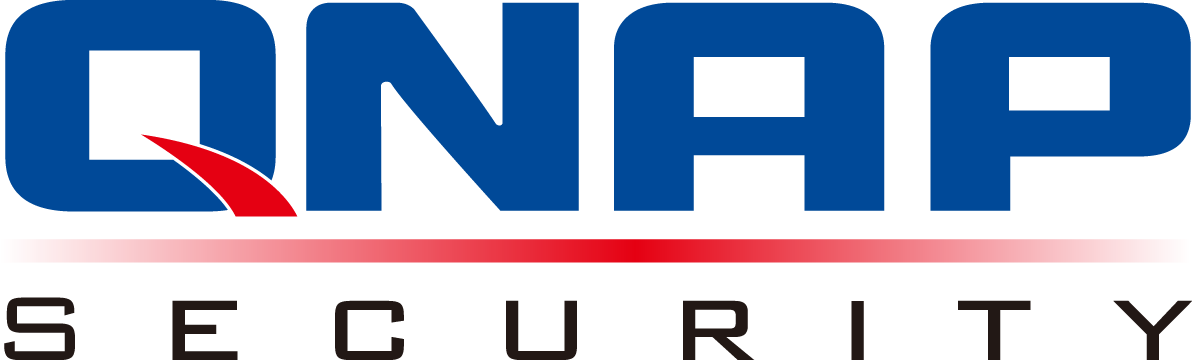 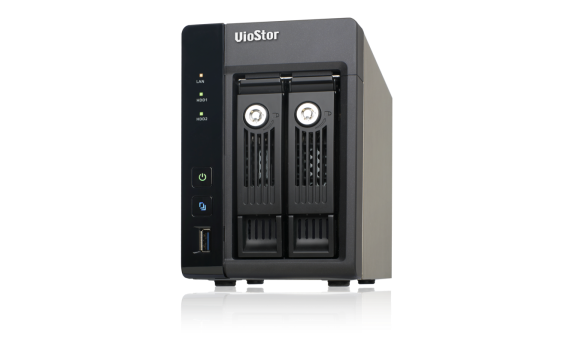 3. Product Line Overview
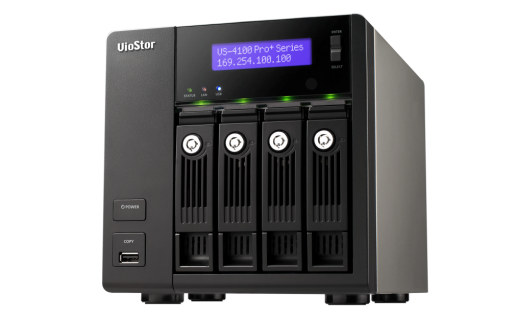 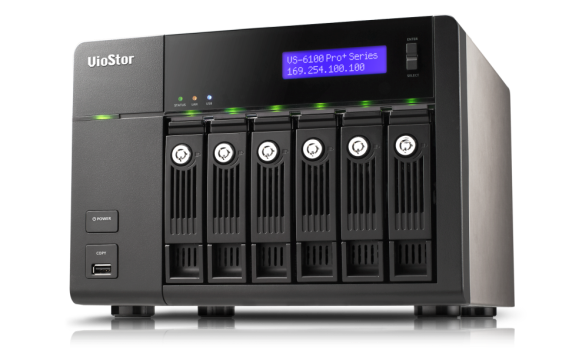 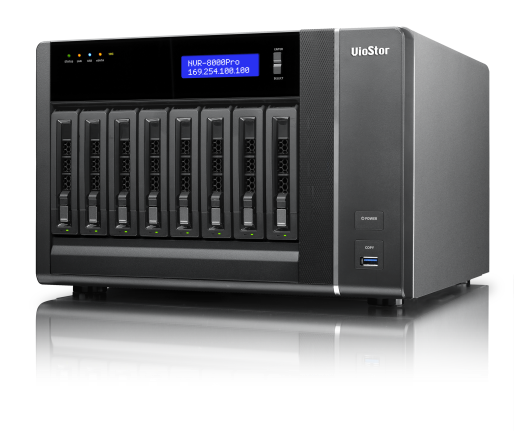 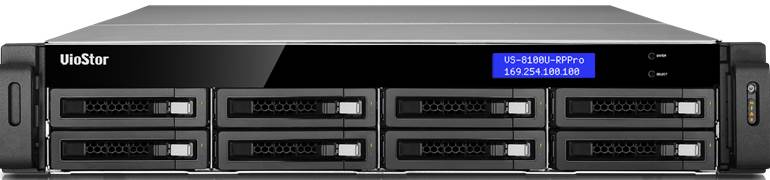 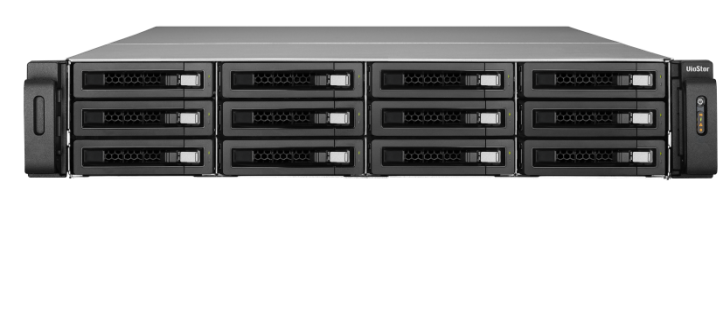 Naming Rule of QNAP VioStor NVR
Pro+
VS
8
0
48
U
RP
Number of channels supported (recording)
Product type
VS: VioStor
Rack mount H/W design
Redundant power supply
CPU platform
(Pro+ ) Local display by HDMI monitor
(Pro ) Local display by VGA monitor
(L) Without local display interface
Tray numbers of hard disk
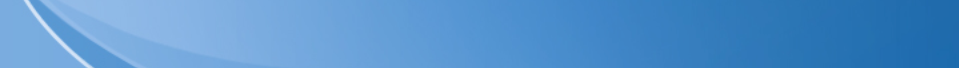 Our Product Line
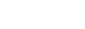 Overview of our recorders
QNAP VioStor NVR  innovative standalone NVRs with the same user friendly system.
Name depends on the number of hard disks and IP channels and divided into 3 types:
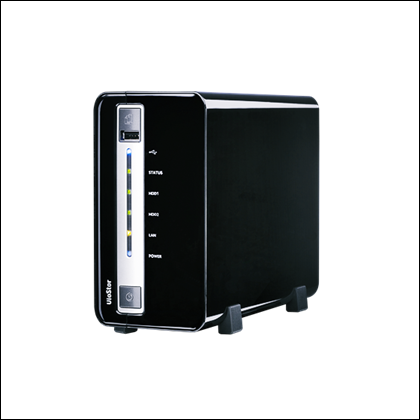 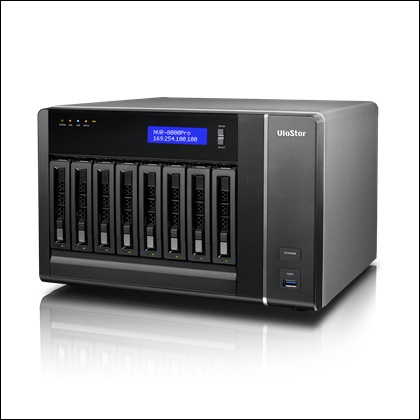 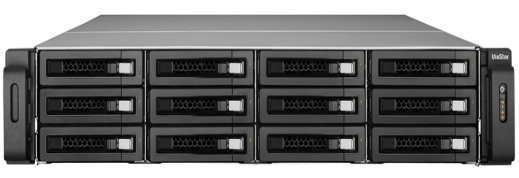 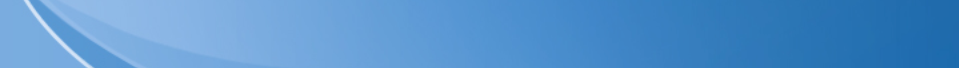 Product Line Overview
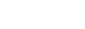 TOWER
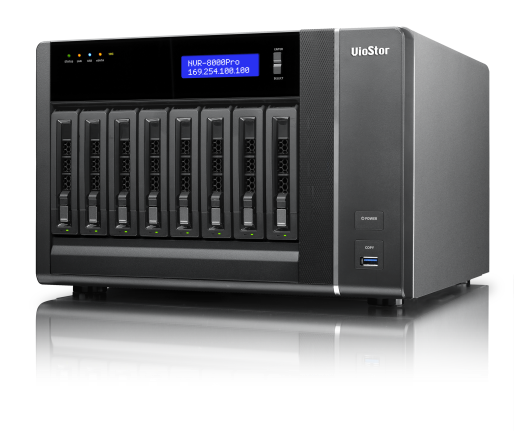 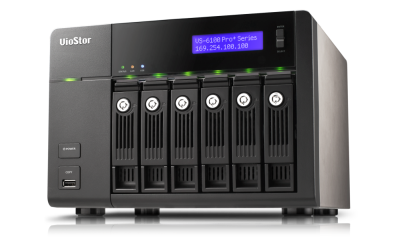 Hot Swapable
2 Giga LAN port
UPS supported
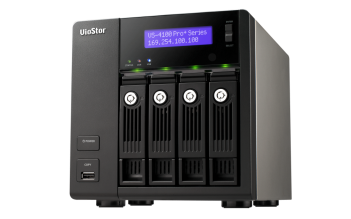 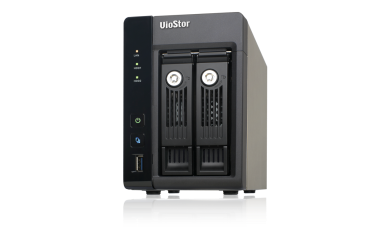 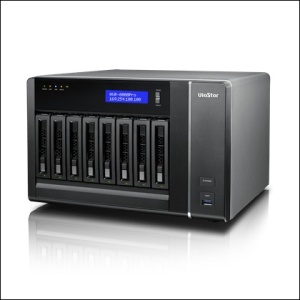 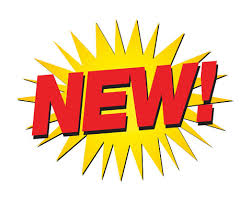 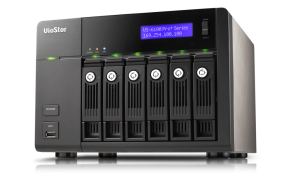 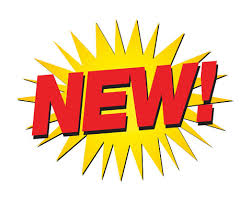 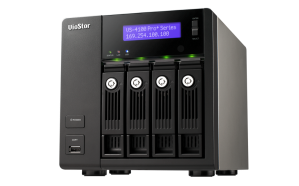 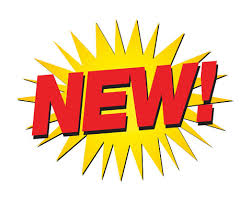 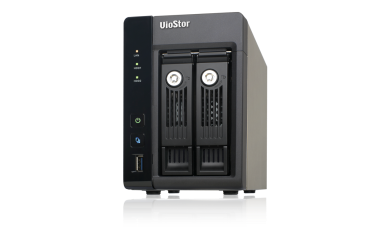 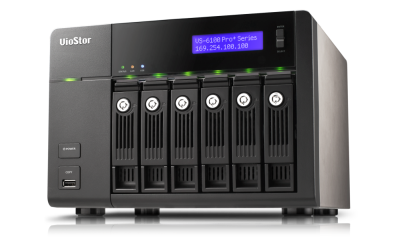 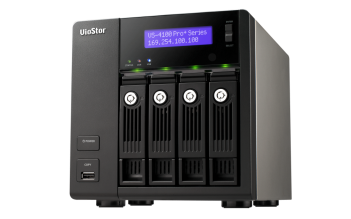 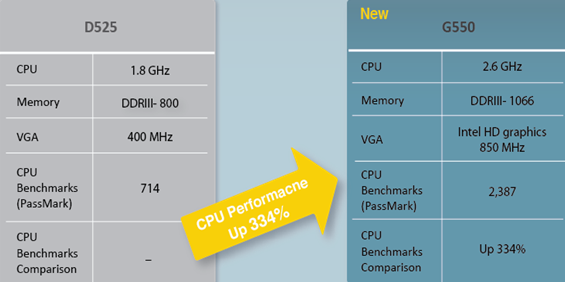 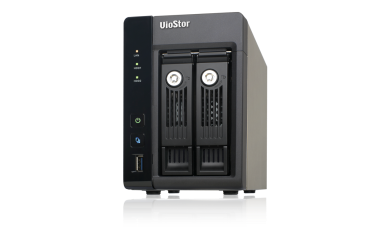 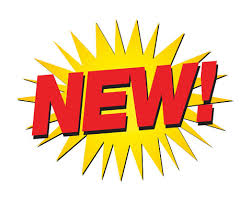 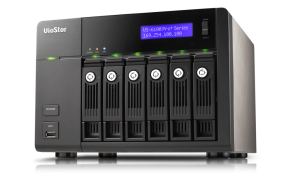 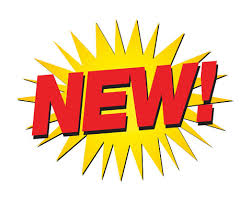 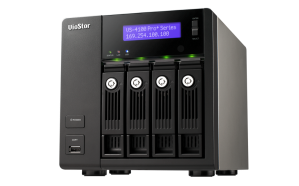 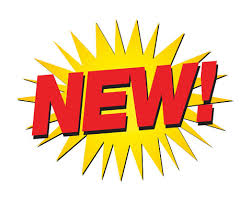 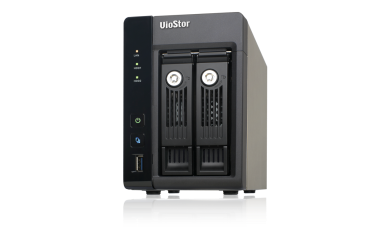 TOWER
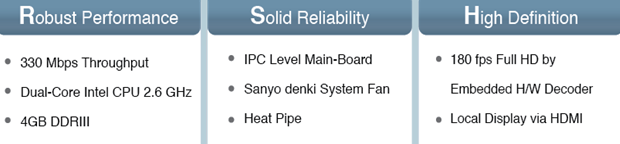 Rack mount
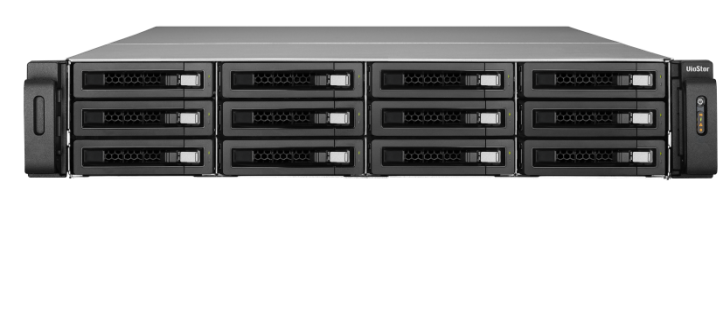 Hot Swappable
UPS supported
Redundant power
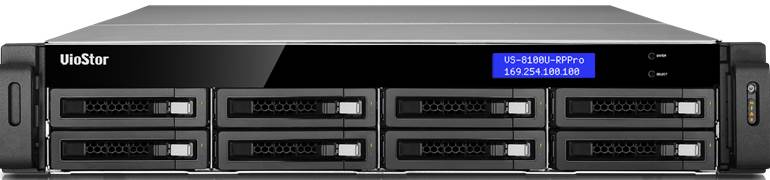 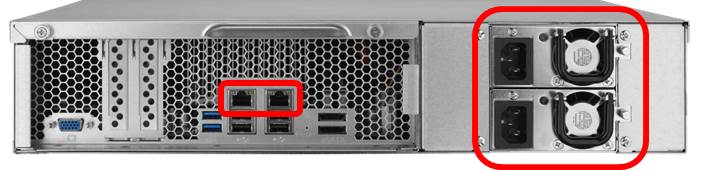 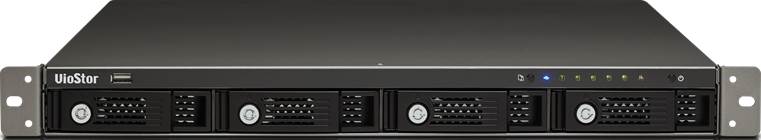 Lite Version
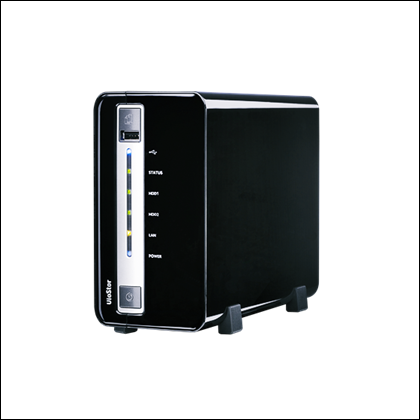 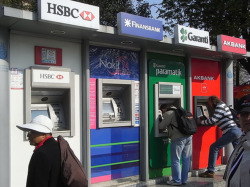 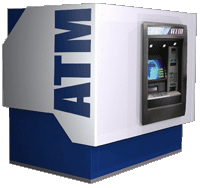 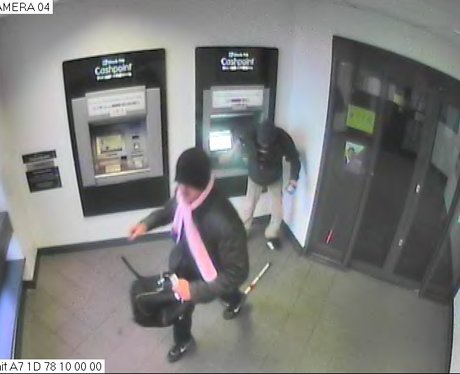 Outdoor ATM Machine
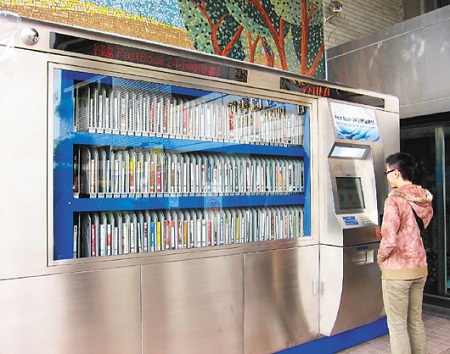 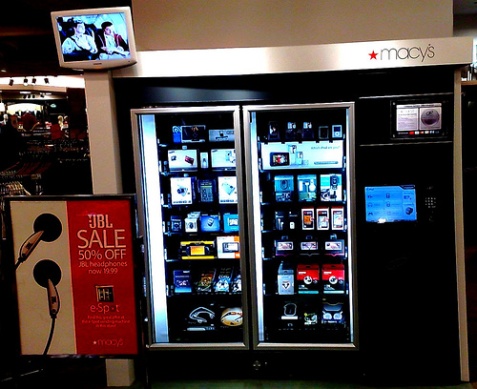 Self-Service Vending Machine
Full Spectrum NVR Series
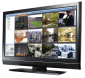 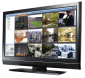 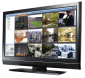 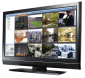 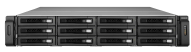 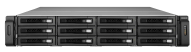 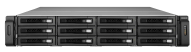 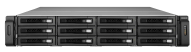 VS-12164U-RP Pro+
VS-12156U-RP Pro+
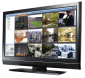 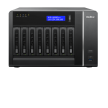 VS-8148U-RP Pro+
VS-12148U-RP Pro+
VS-8148 Pro+
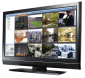 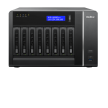 VS-12140U-RP Pro+
VS-8140 Pro+
VS-8140U-RP Pro+
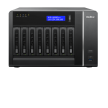 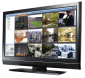 VS-8132 Pro+
VS-8132U-RP Pro+
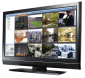 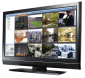 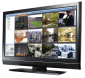 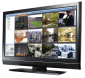 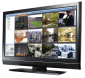 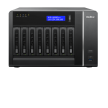 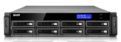 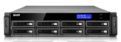 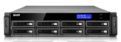 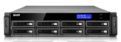 VS-8124 Pro+
VS-8124U-RP Pro+
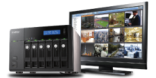 VS-6120 Pro+
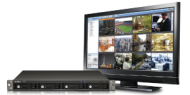 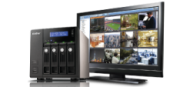 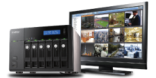 ■ Intel® Ivy Bridge processor
■ Intel® Core™ i3 processor, 4GB DDR3 RAM
■ Dual-core Intel 2.6GHz processor, 4GB DDR3 RAM
■ Marvell 2.0 GHz CPU, 1GB DDR3 RAM
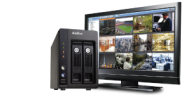 VS-4116U-RP Pro+
VS-6116 Pro+
VS-4116 Pro+
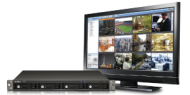 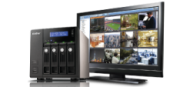 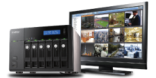 VS-2112 Pro+
VS-6112 Pro+
VS-4112 Pro+
VS-4112U-RP Pro+
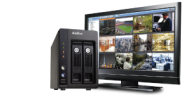 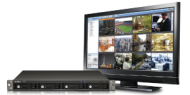 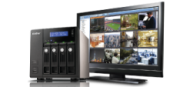 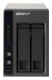 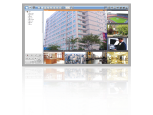 VS-2108 Pro+
VS-4108U-RP Pro+
VS-2108L
VS-4108 Pro+
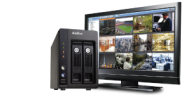 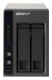 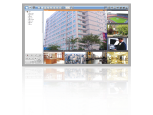 VS-2104 Pro+
VS-2104L
[Speaker Notes: This is the over-view of our product roadmap]
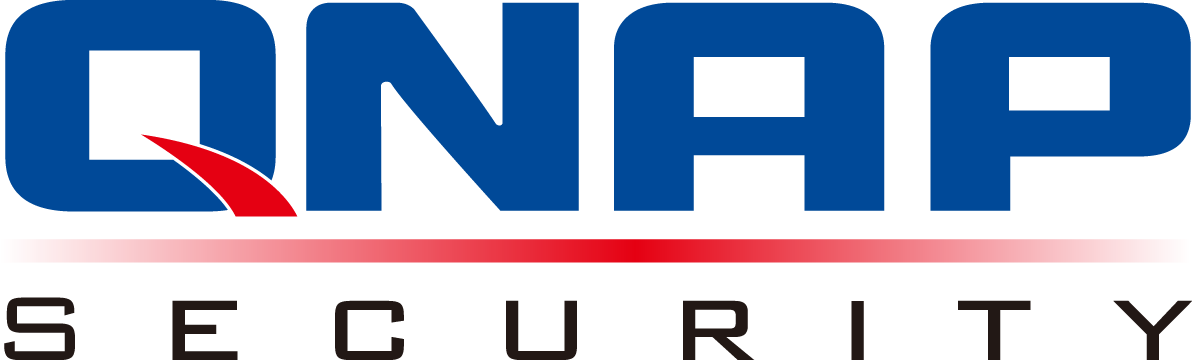 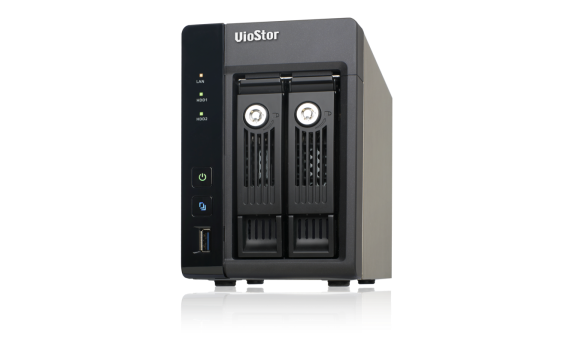 4. In the near future
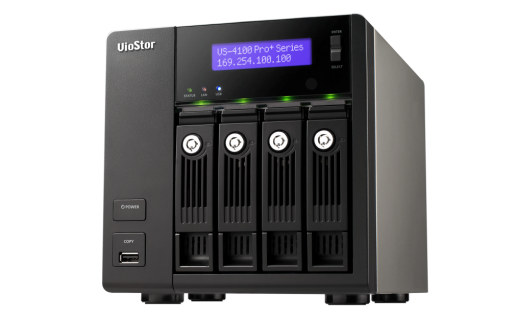 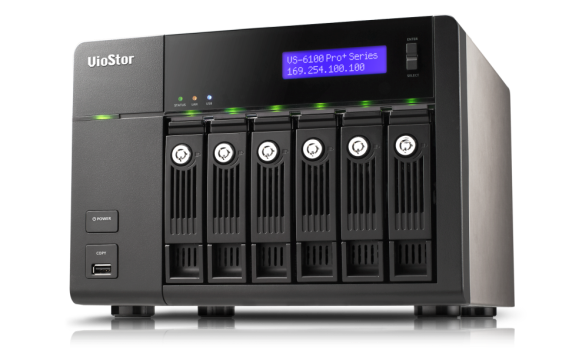 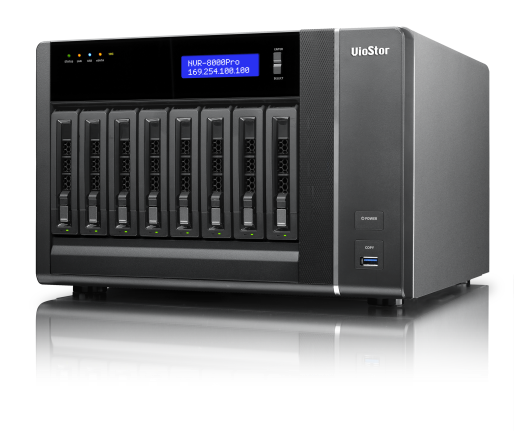 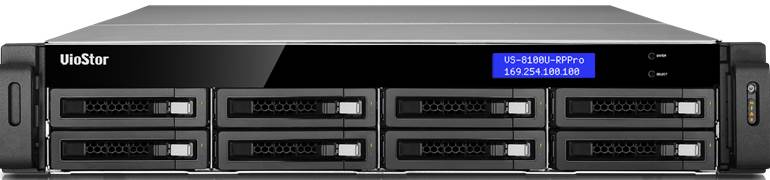 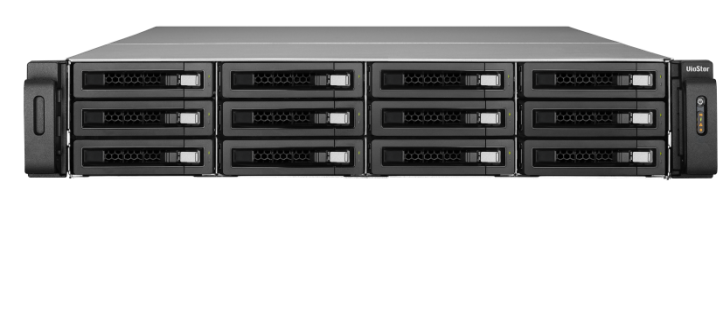 1-1. NAS Expansion
Official support at FW4.1.0
Expanding our NVR storage

With further integration between QNAP’s two core technologies, a limitless storage expansion for all NVRs will be made possible by adding multiple NAS servers to the surveillance network. In the times of the storage consuming megapixel recording, only QNAP will be able to provide sufficient and expandable storage capability at one stop.
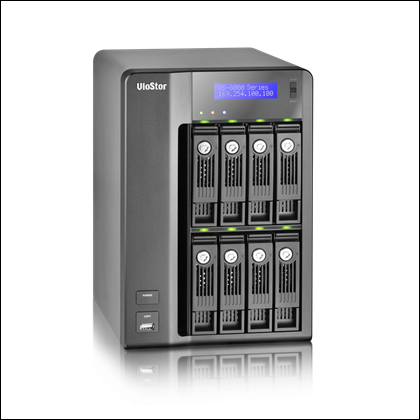 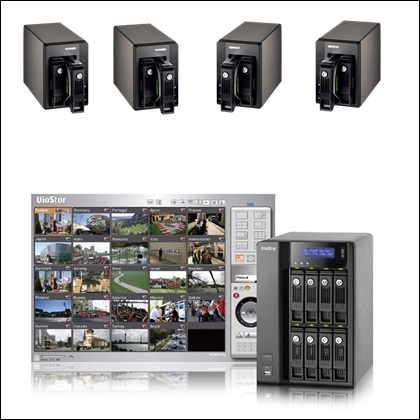 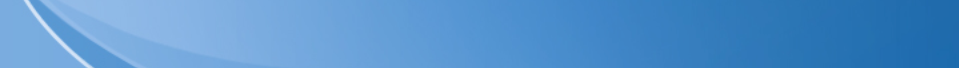 In the near future
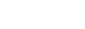 [Speaker Notes: Besides hardware update,  we will  support Single NVR expend the storage capacity to multiple NAS. 
This solution can support your hotel, bank or government project which request to record several months or a year.
(Here is the concept of NAS Expansion <<Jump to the next page>>]
1-2.NAS Expansion
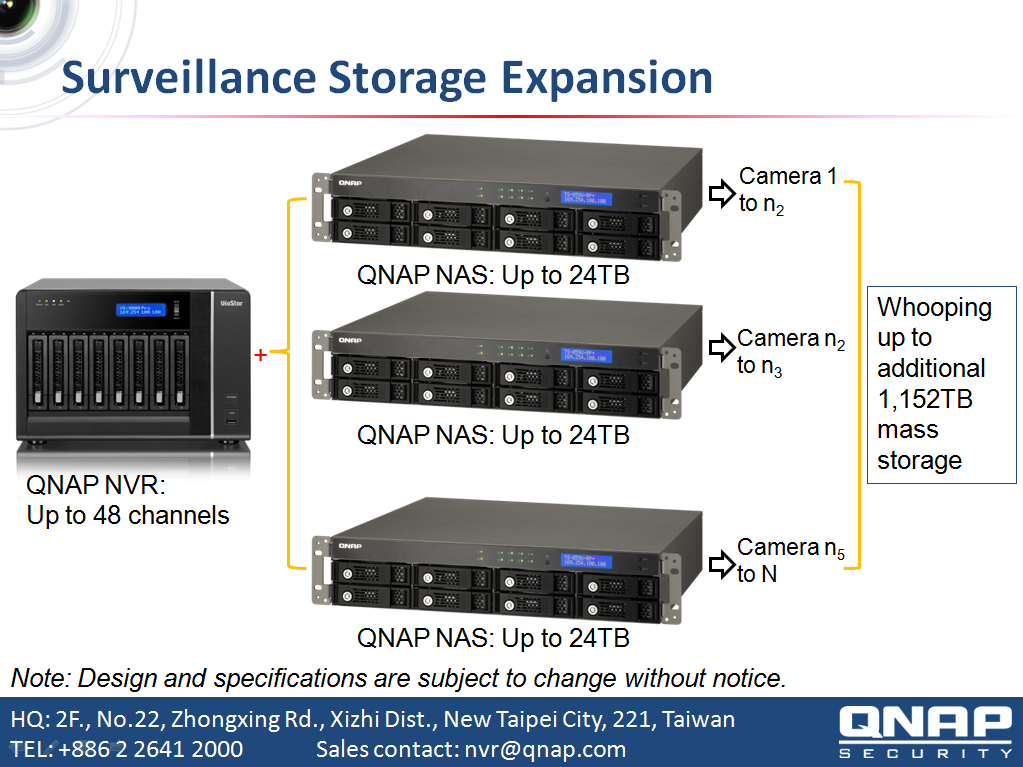 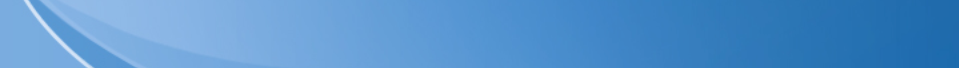 In the near future
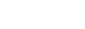 [Speaker Notes: how many channel which the NVR can support is the number of NAS which you can expend to.]
2. Smart Recording
Official support at FW4.1.0
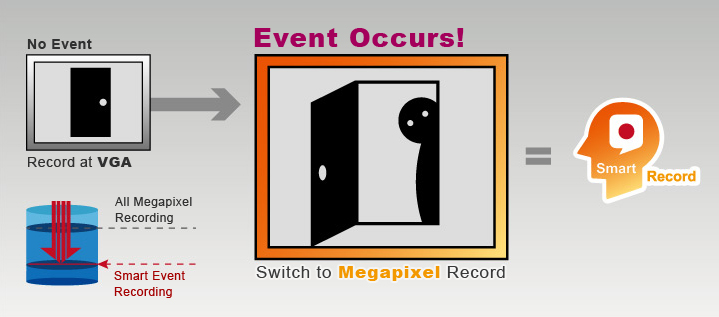 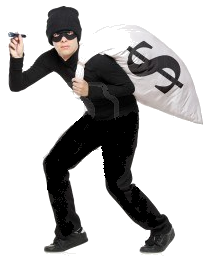 When event is occurred, VioStor NVR switch to Megapixel or high fps recording
Benefit: Save plenty of storage capacity and only record the important moment which had event trigger
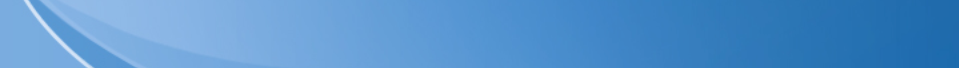 In the near future
[Speaker Notes: Edge recording is an important feature to make sure the whole video clips is complete when there is an unknown disconnection between camera and QNAP NVR.
This function will merge the video which is recording at camera SD card during the disconnection and store those video into QNAP NVR.
Thus, when user playback videos , they can playback complete videos.]
3. Edge Recording
Official support at FW4.1.0
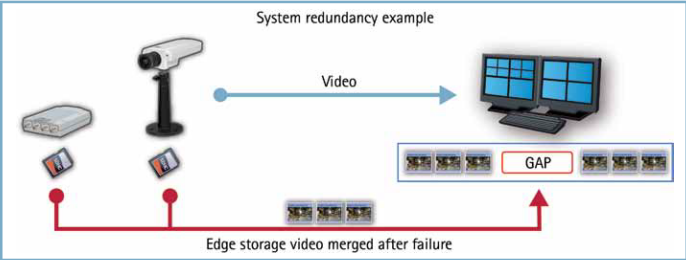 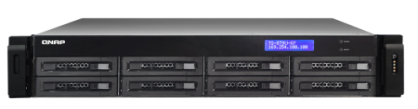 Diagram is from Axis
New possibilities for flexible and reliable recording solutions- Edge storage (failover recording). QNAP VioStor NVR will support seamless video clips, although camera loses connection with the NVR . Lost videos will be automatically saved in QNAP NVR when camera get connection with NVR again.
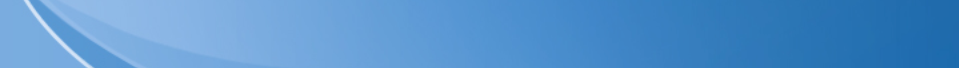 In the near future
[Speaker Notes: Edge recording is an important feature to make sure the whole video clips is complete when there is an unknown disconnection between camera and QNAP NVR.
This function will merge the video which is recording at camera SD card during the disconnection and store those video into QNAP NVR.
Thus, when user playback videos , they can playback complete videos.]
4. Two-way audio
Official support at FW4.1.0
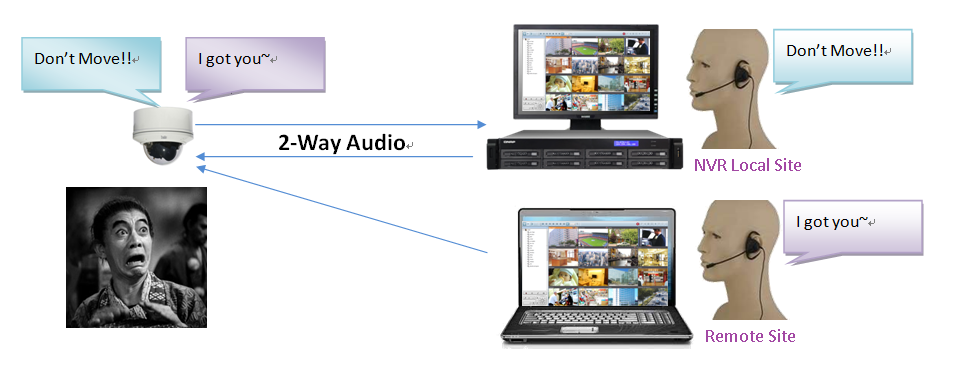 Speaker enables two-way voice communication between the network camera and a PC/ QNAP NVR used to monitor the camera image. In addition to conventional monitoring of images and sound, voice messages can be transmitted from the PC/QNAP NVR to the network camera.
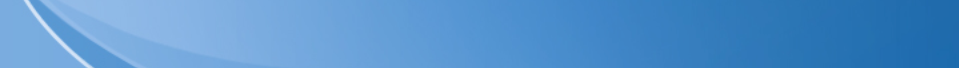 In the near future
[Speaker Notes: Two-way audio is one of camera functions. This function will be activated soon. Then, user can monitor and send voice messages for quick reaction.]
5-1. CMS
2013, August
QNAP VioStor CMS
Expanding horizons, going beyond
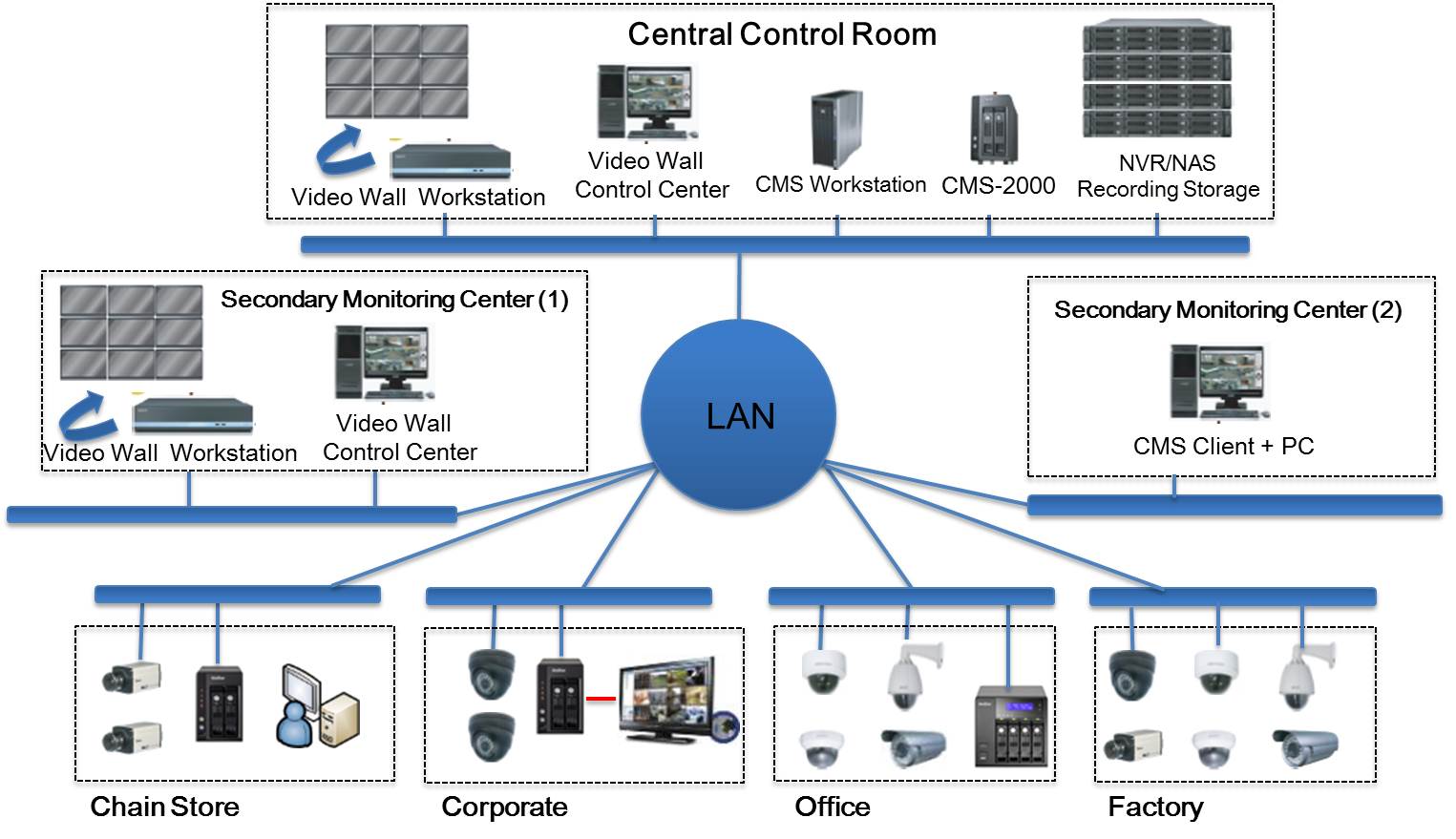 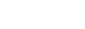 [Speaker Notes: The Latest CMS server will be launched at the end of April. This CMS server can manage up to 1024 channels. When you have bigger scale projects, we will be able to support your requirment.]
5-2. CMS
2013, August
QNAP VioStor CMS
Authentic client-server architecture
Dashboard for system overview
User-friendly GUI, Raise the  work efficiency.
Flexible user defined live video & E-map monitoring layout diversity  
Multi-layer Emap for flexible viewing 
Role-based permissions and user management 
Support Megapixel  monitoring and playback videos
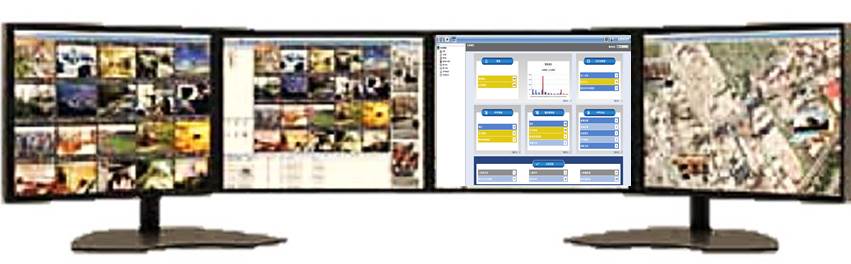 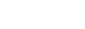 [Speaker Notes: The Latest CMS server will be launched at the end of April. This CMS server can manage up to 1024 channels. When you have bigger scale projects, we will be able to support your requirment.]
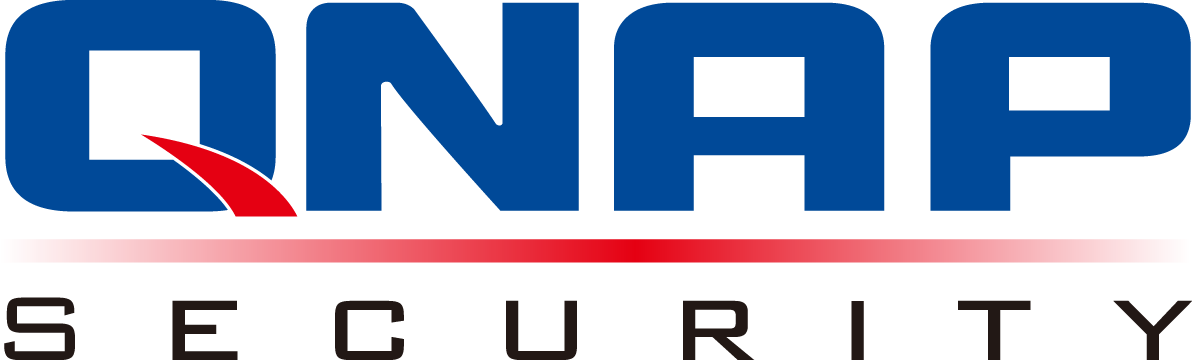 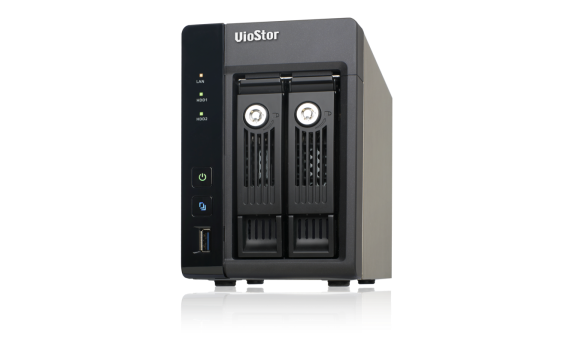 5. Success Stories
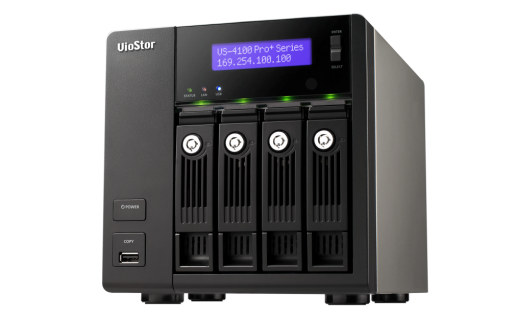 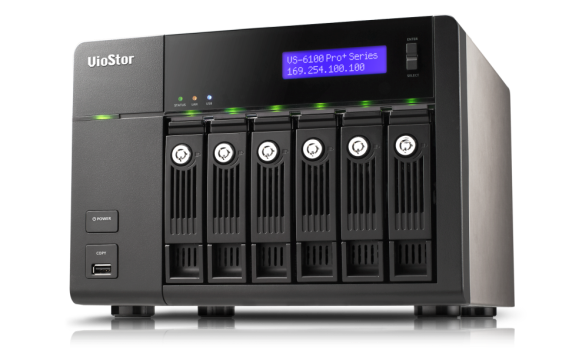 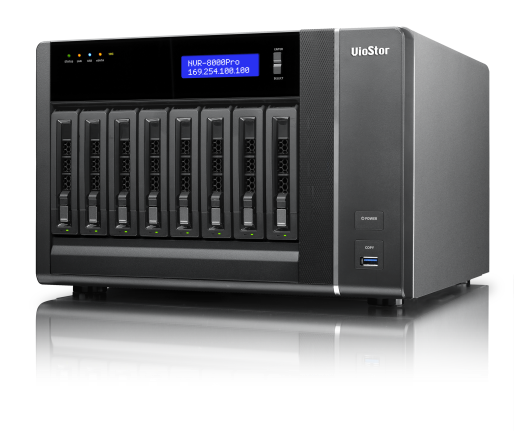 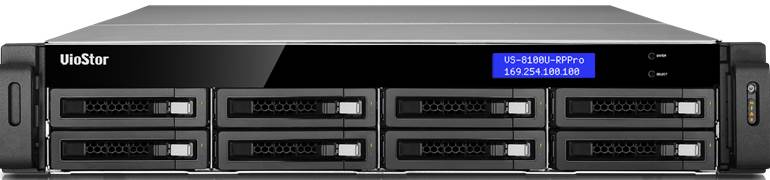 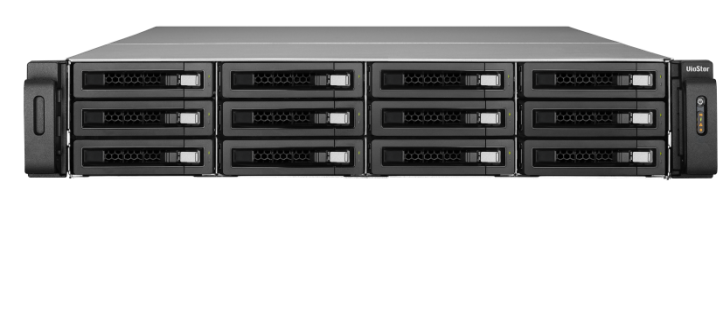 Success Story – Gasoline Station in India
BPCL owns around 40,000 petrol stations throughout India.
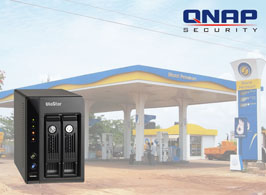 Every day, there are so many customers coming to the stations for services, and the operation of fuel services is frequent among people on site.

QNAP® VioStor NVR VS-2008 Pro has successfully turned BPCL surveillance system into an advanced network appliance and structure, and effectively helped BPCL with the large-scale surveillance tasks for better environment monitoring and improved employee and customer security at the different petrol stations in the country.
Success Story
International School
Convenience Store Chain
Large Office
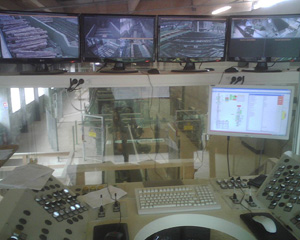 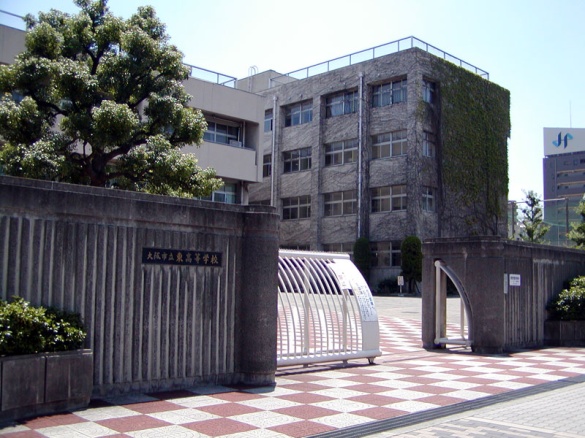 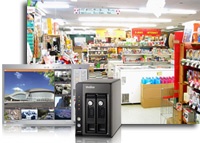 Multi-functional Shopping Center
Chain Stores
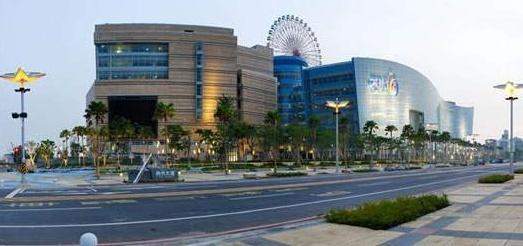 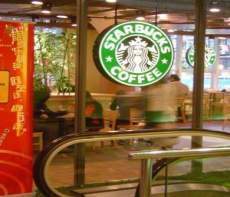 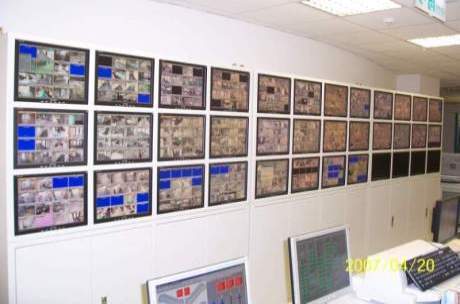 Success Story
Cultural Center
Production & Assembling Plant
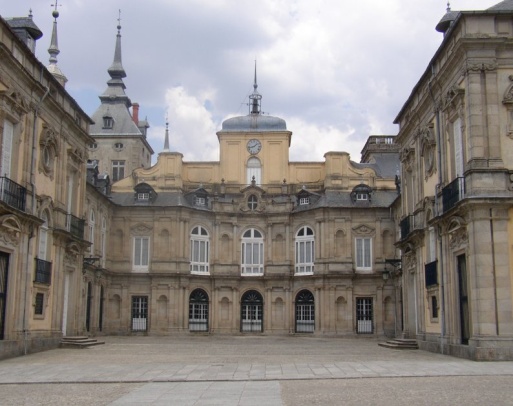 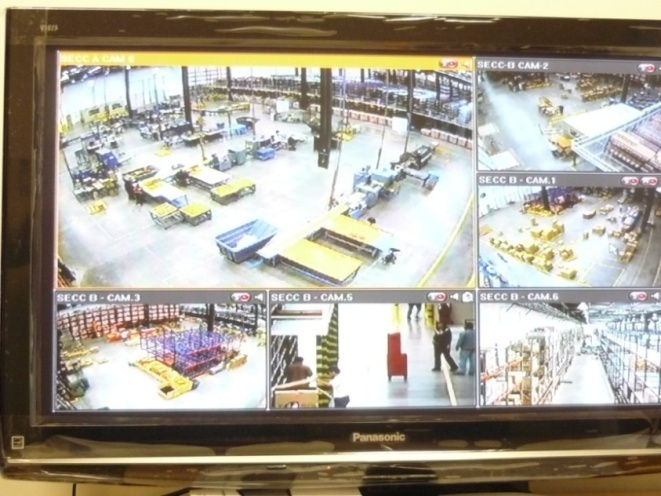 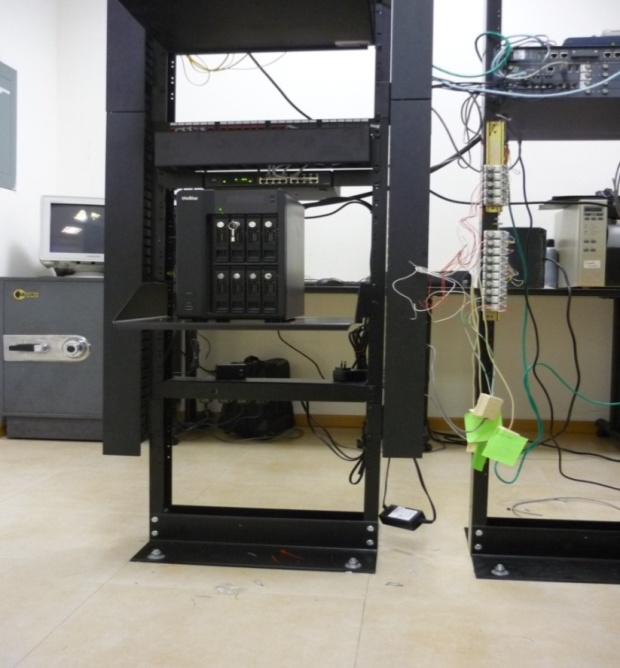 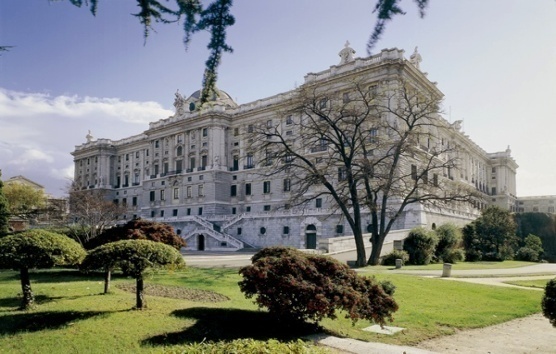 Resort
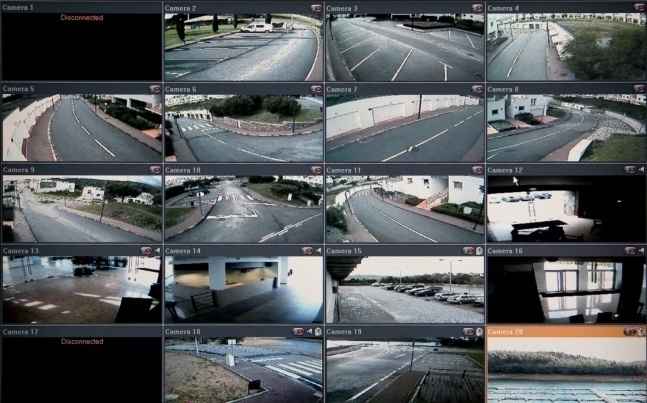 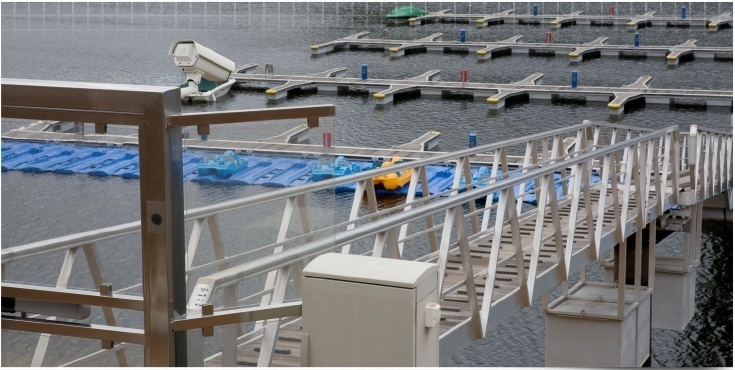 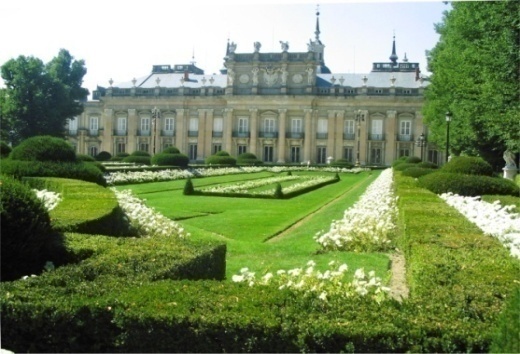 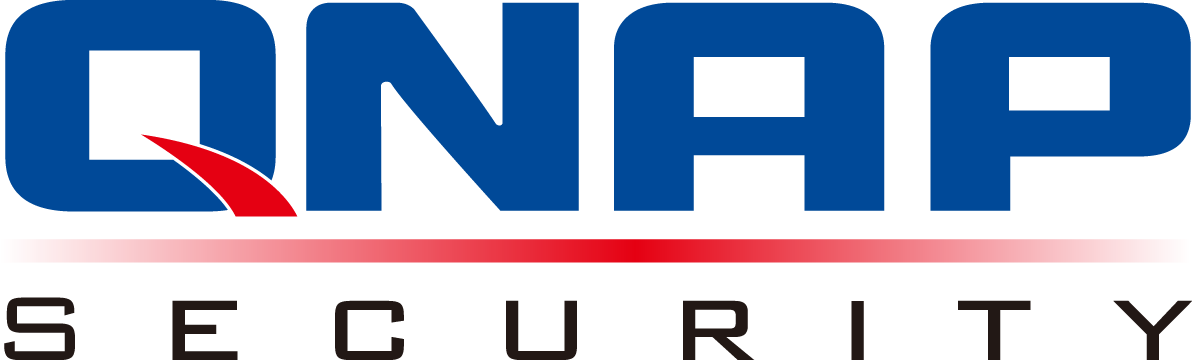 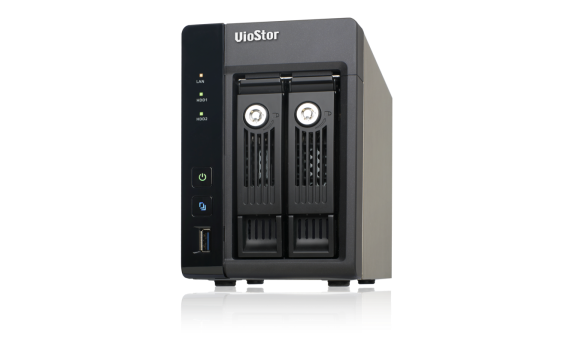 6. Conclusion
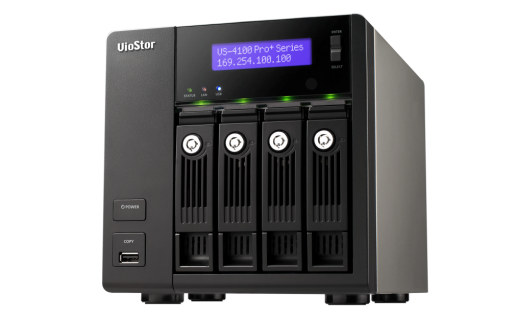 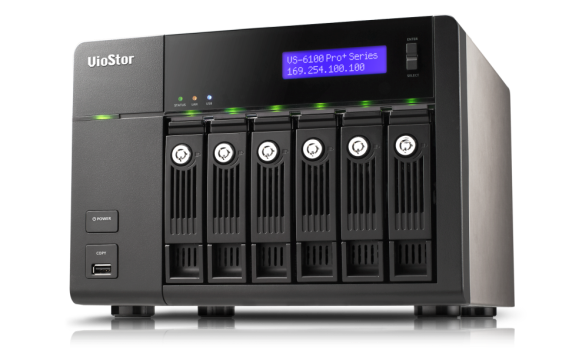 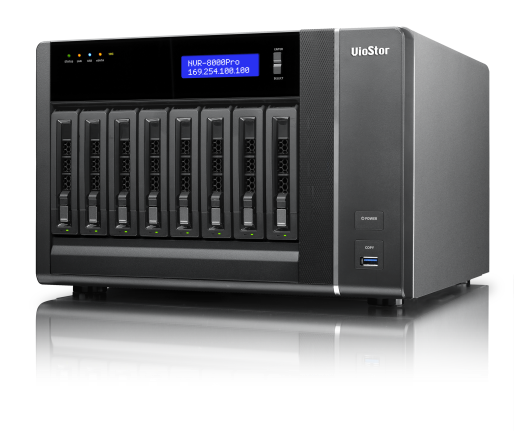 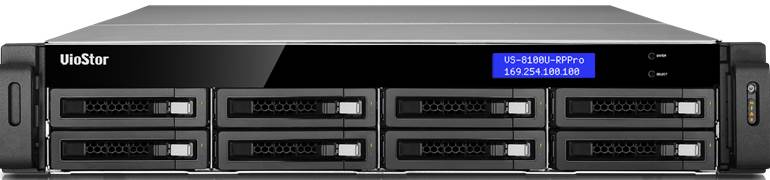 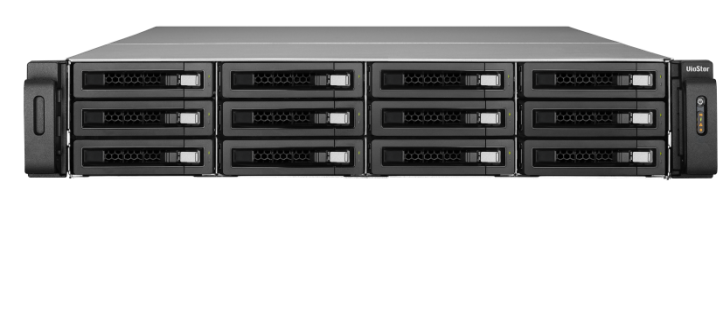 QNAP Advantage
QNAP VioStor
World Class Storage company provide NVR.
The reliability of Hardware proved by NAS
  Full spectrum of the standalone turnkey NVR
  Advanced Local Display of Standalone Linux-Base NVR
     (Cost effective/ user-friendly  UI/ steady system)
Support 12-bay NVR with higher recording storage capacity.    
The integration of IP Camera is fast & solidly
 NAS surveillance storage expansion:  Strategy position
[Speaker Notes: * Storage technology is the key to make a reliable NVR
       That is why many DVR makers still can not make a good NVR yet]
Scalable Management Capability
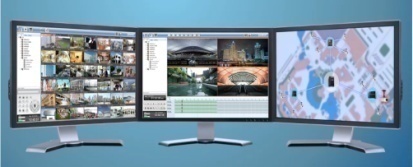 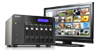 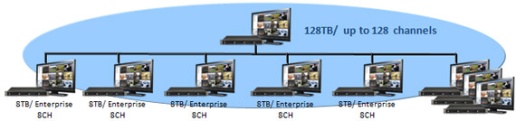 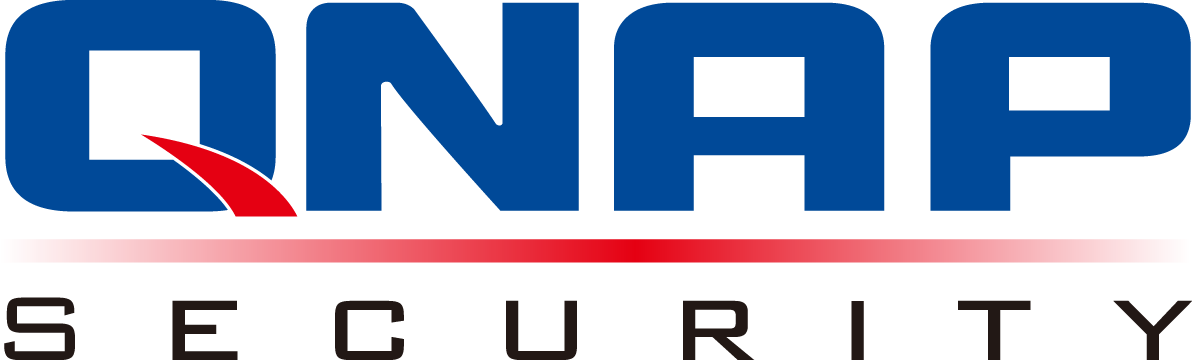 Thank you!!
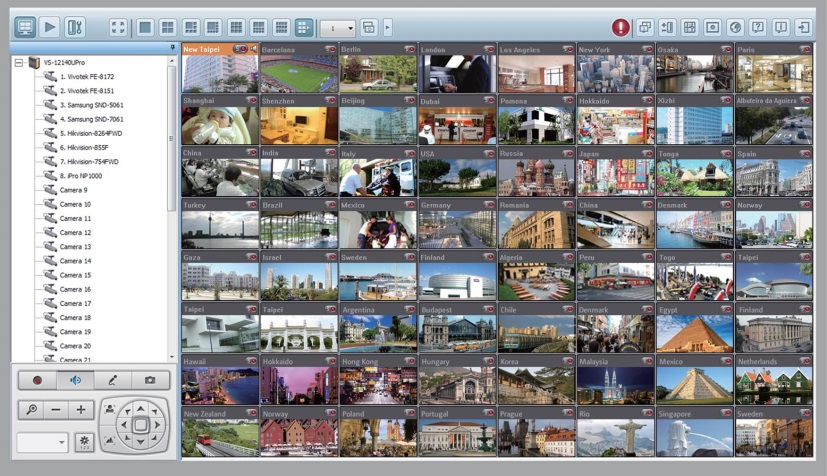 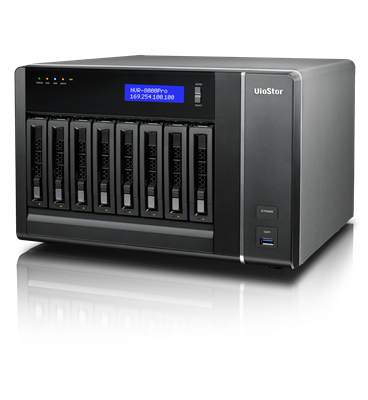